«Смотрите, это МЫ!»
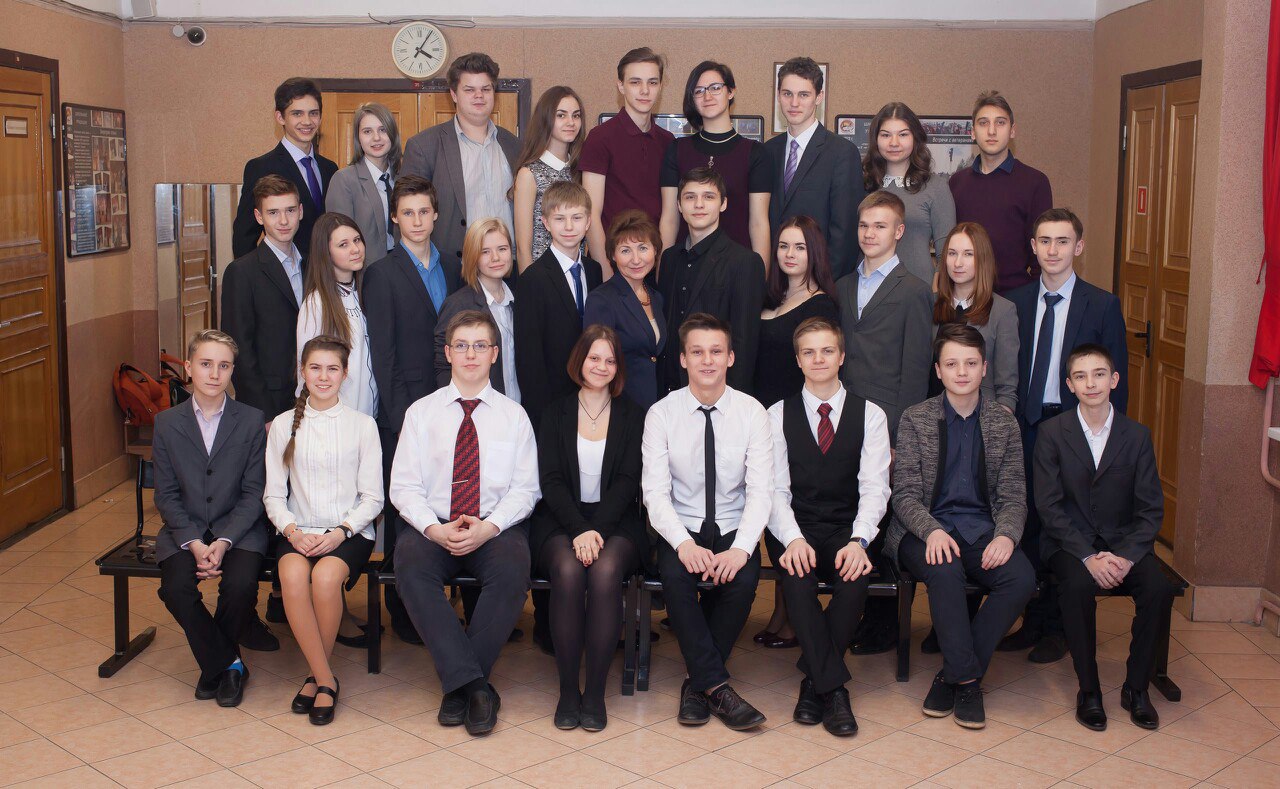 Конкурс презентаций о классе 
в рамках фестиваля «Школьная звезда»
Автор Степаньянц Александра, 9 «В» класс
Содержание
Глава I. Знакомство.
Девушки 9 «В»
Юноши 9 «В»
Классный руководитель
Глава II.  Школьная жизнь
Глава III. После уроков - всё самое интересное!
Глава IV. Заключение.
Глава 1. Знакомство
На протяжении 5 лет наш класс менял состав, кто-то уходил, кто-то приходил. Сейчас вы можете наблюдать единый класс, в полном его составе. Ребята всегда спокойно и дружелюбно принимали новые лица в наш маленький коллектив и теперь уже не важно кто из какого класса пришёл, мы единый класс со своими радостями и воспоминаниями. Как и в любом классе у нас есть свои «яркие представители». Без них наша классная жизнь не была бы столь интересной весёлой, а с другой стороны непростой. Конечно, самая сложная и ответственная роль – это роль классного руководителя. Мы все без исключения уважаем нашу «классную маму» Юлию Валерьевну. Да, настроение бывает у всех разное, у всех разные жизненные ситуации, но Юлия Валерьевна всегда найдёт нужные слова поддержки, приободрит, а иногда и поставит на место. 9 «В» – это 26 друзей со своими привычками, настроением, характером, которым умело руководит и направляет классный руководитель.
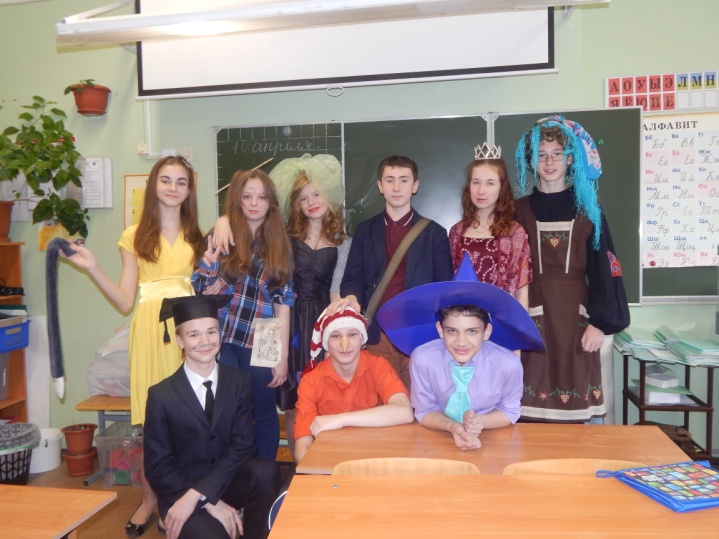 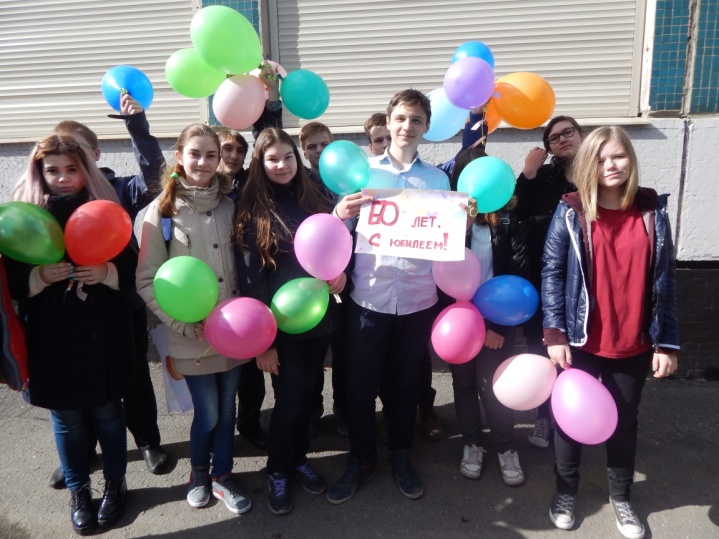 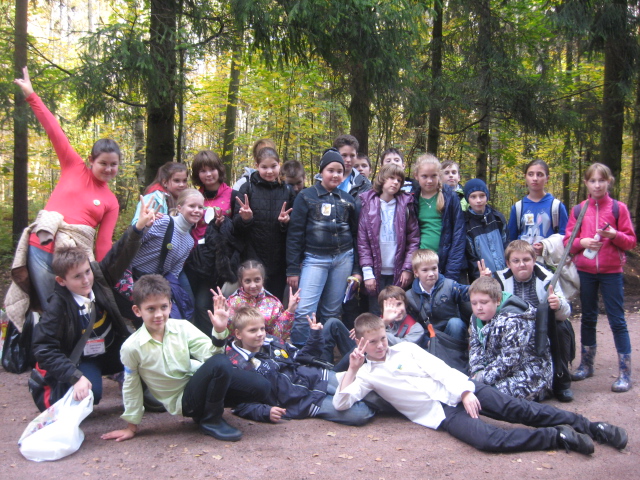 Ах, какие бы актёры вышли!
Сказка (2015)
«С собой иметь шарики и хорошее настроение!»
Флешмоб (2016)
Первые в нашей школьной жизни странствия. (2012)
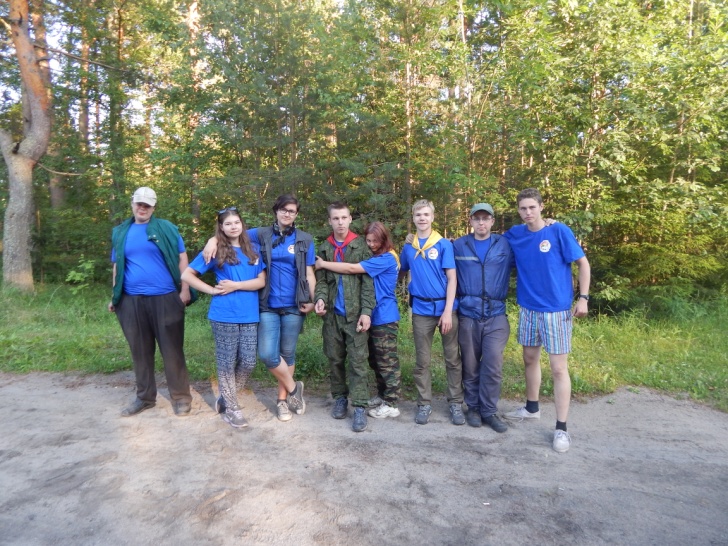 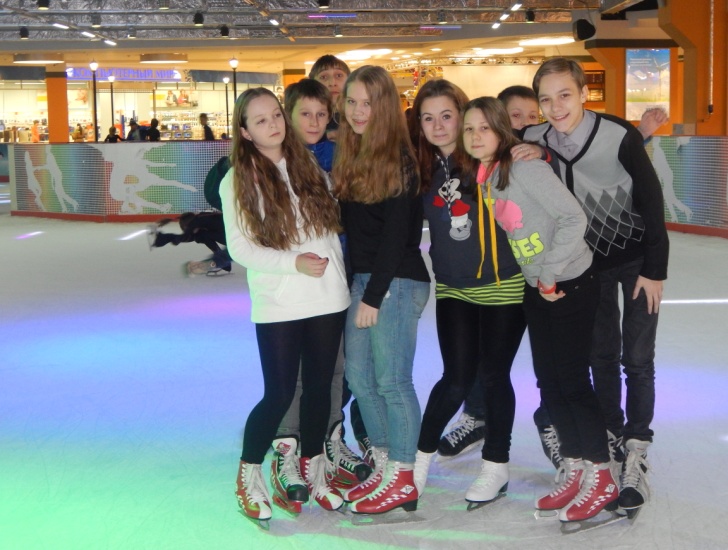 Все вместе 
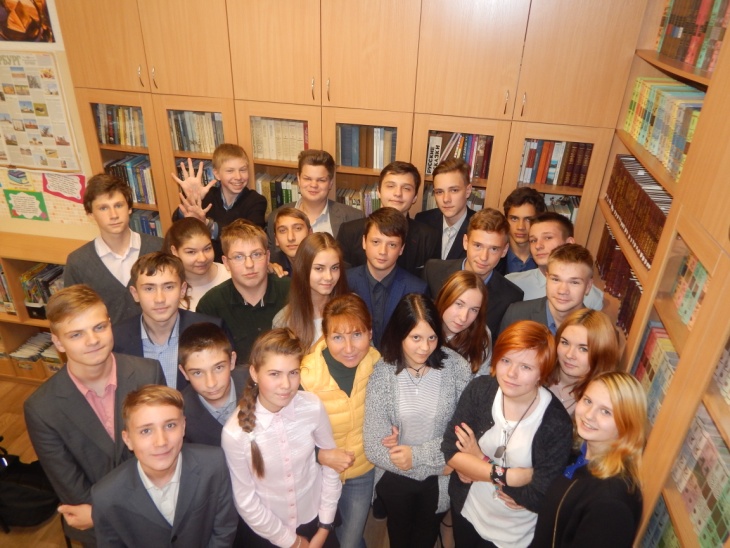 Нас стало ещё больше!
Коневец (2016)
Каток – любимое  место встречи. (2012 - …)
I. Девушки 9 «В» класса
Быть девчонкой в математической школе…это круто! Вокруг – умные мальчики! Всегда найдётся тот, кто поможет решить задачку и объяснит решение примера. А еще – нас мало и мы – самые красивые! Но это еще и очень трудно, ведь вокруг – такие умные мальчики! А в наших головах порхают бабочки и задачки ну никак не хотят решаться!
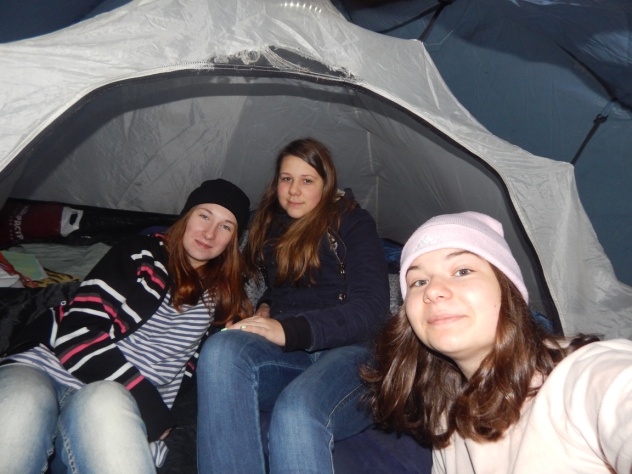 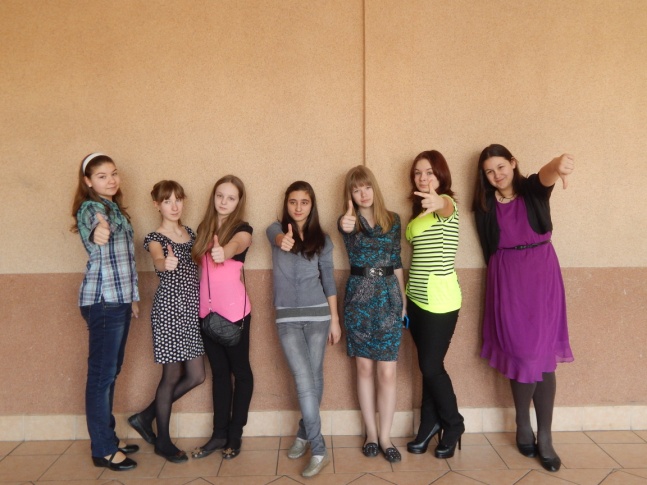 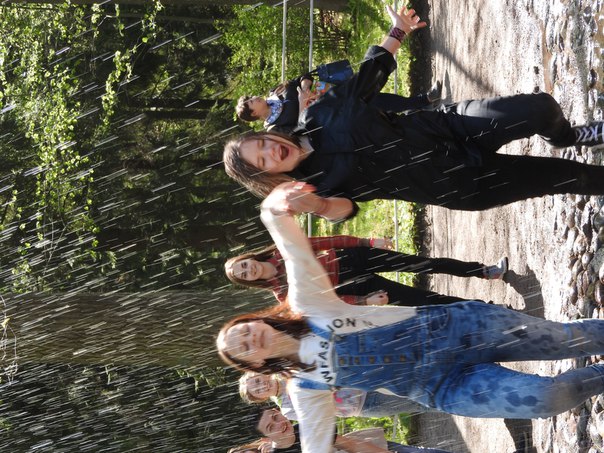 Модницы!
Красавицы!
Умницы!
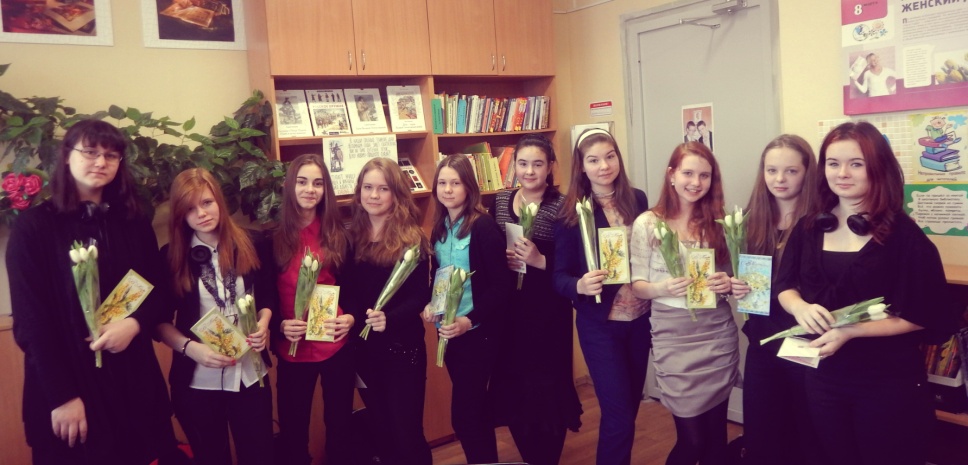 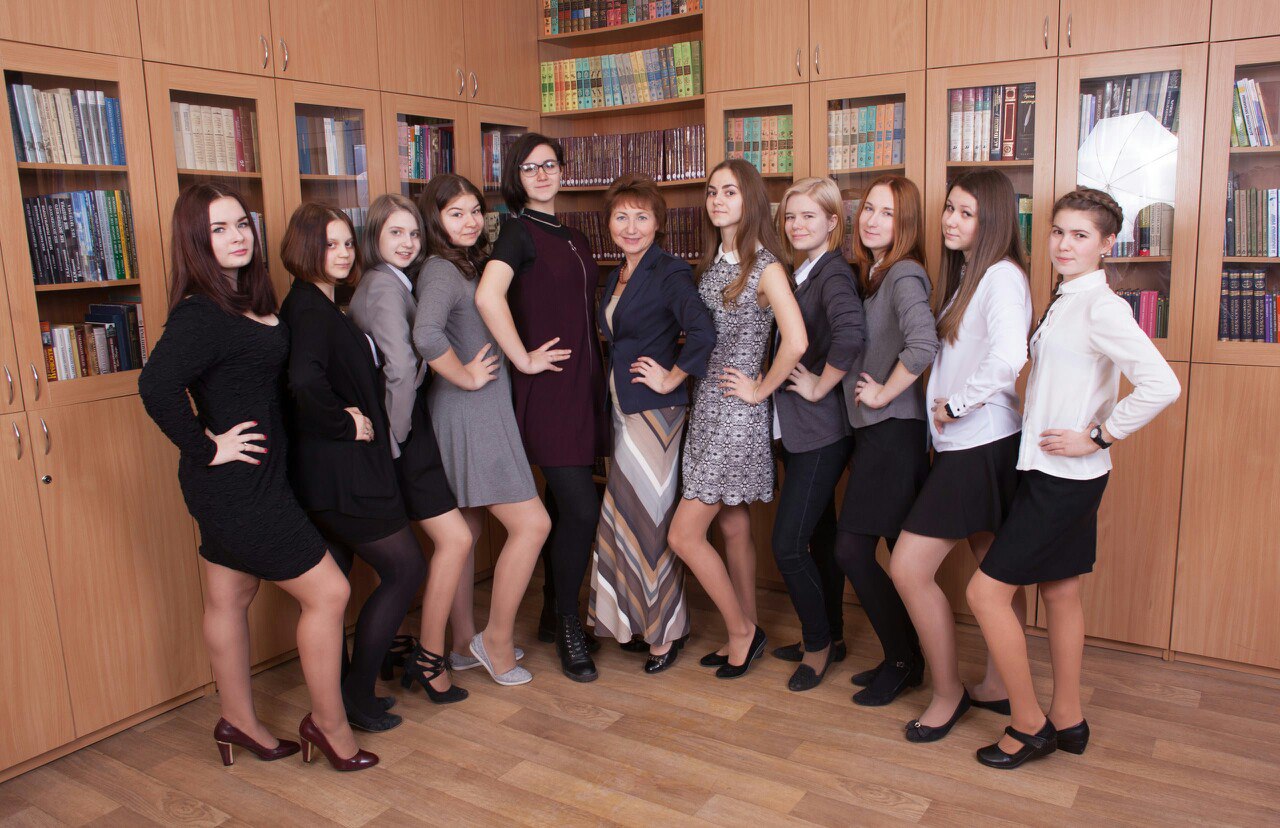 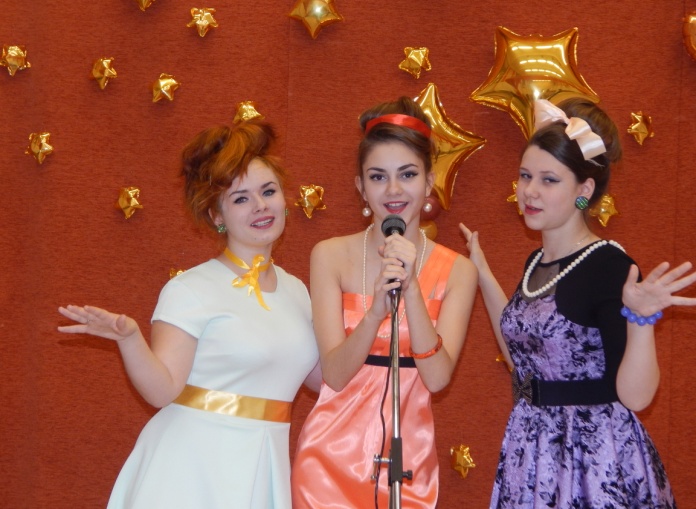 УЛЫБАКИ 
II. Юноши 9 «В» класса
Нас, парней, в классе 17 человек. Мы уже давно знаем друг друга и научились прощать некоторые излишки характеров. Ну, например, глупые шуточки и грязные ботинки, новый уровень в игре и несписанное домашнее задание, некрутую прическу и занудство. Мы знаем, что главный «бездельник» у нас  - Вадик, а главные «зануды» – Фарапонов и Ярослав, самый «пижон» – Денис, а «позёр» - Семён. Но мы сжились и сплотились в один коллектив. Да, мы очень разные, но этим и интересные!
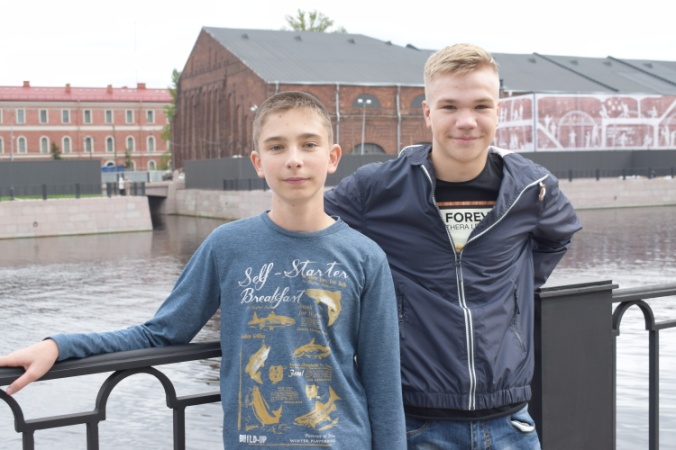 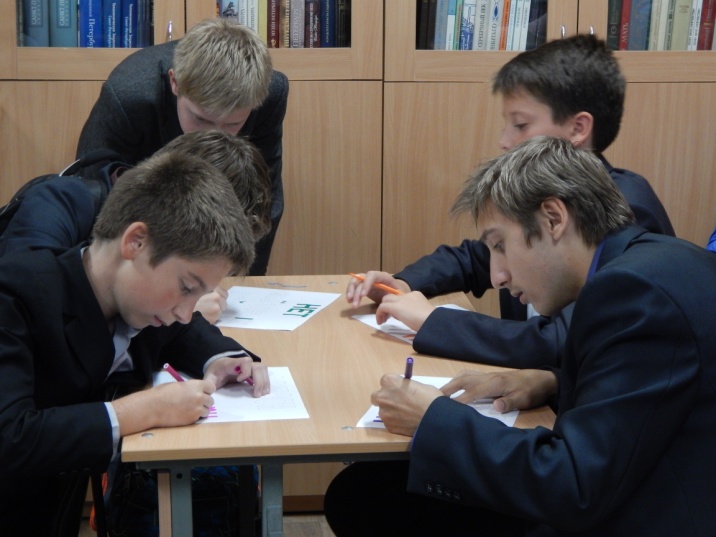 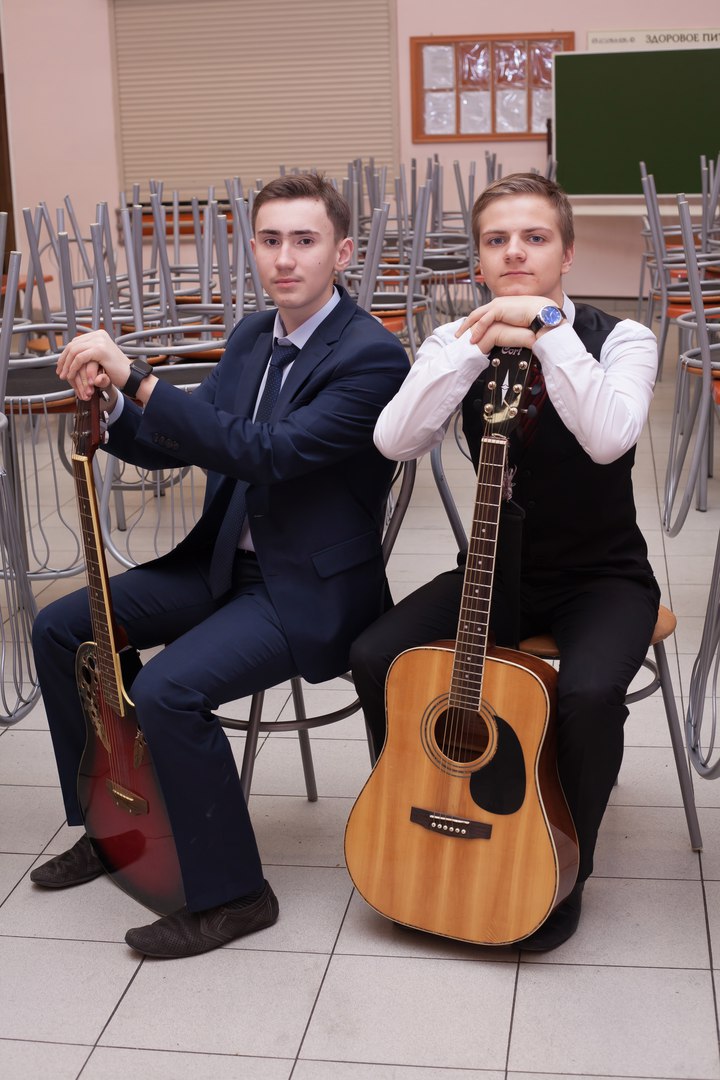 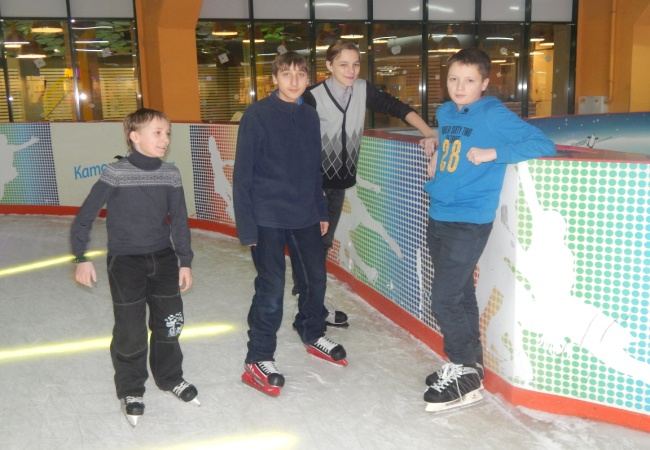 Совсем взрослые и серьёзные юноши
 с одной стороны…
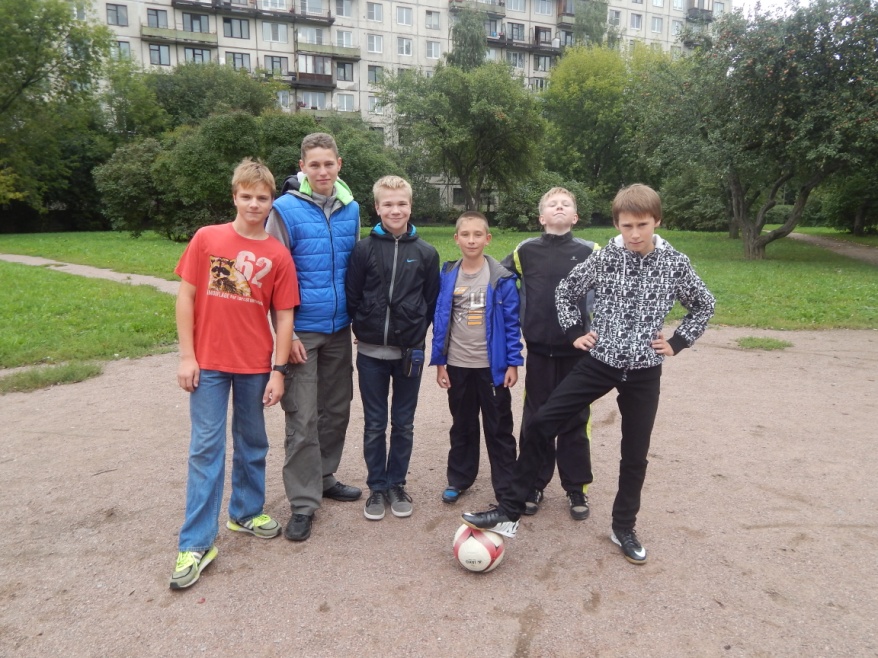 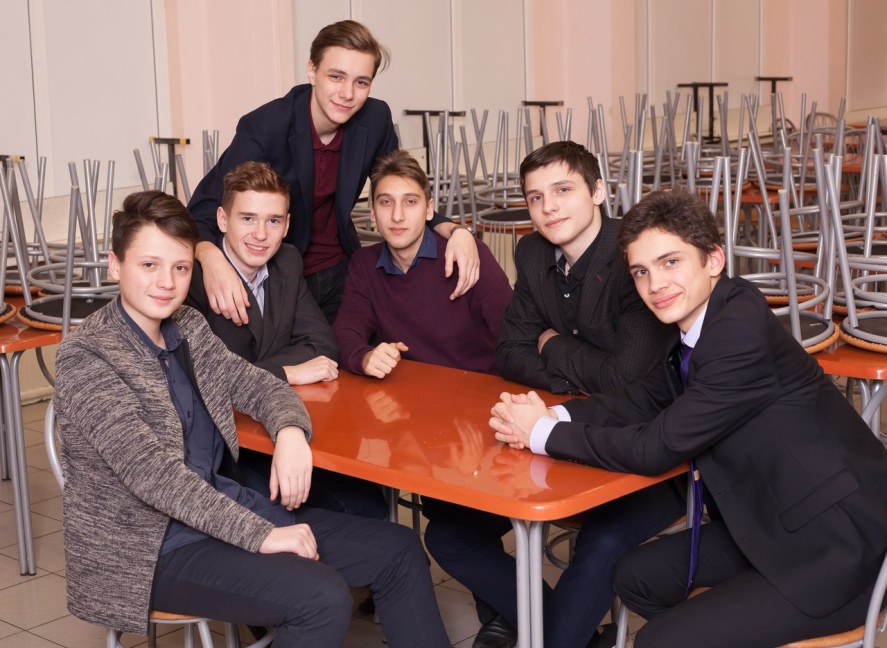 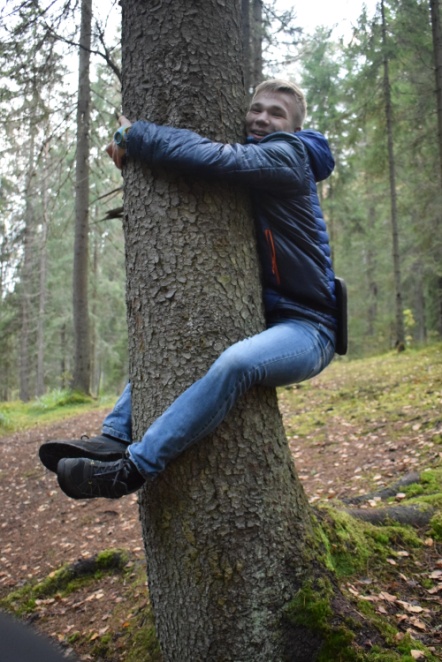 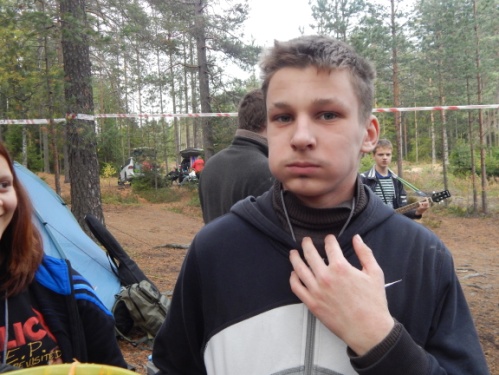 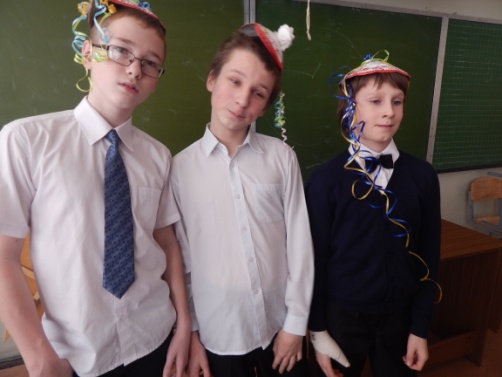 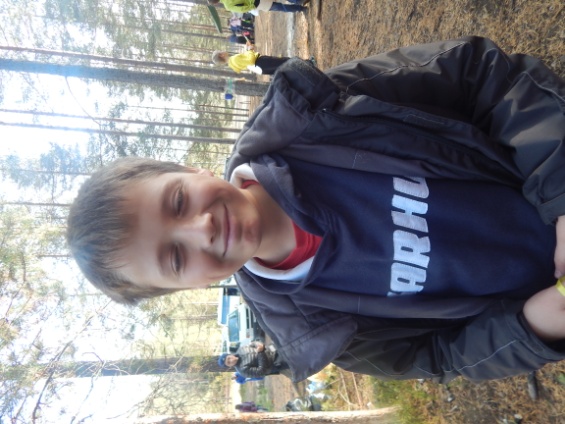 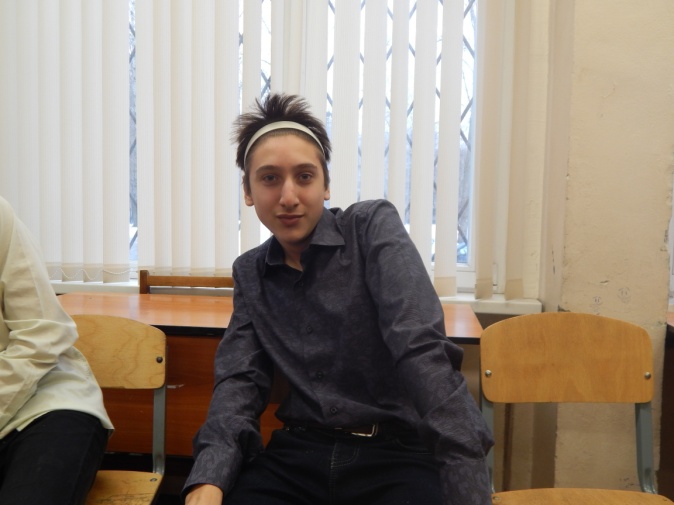 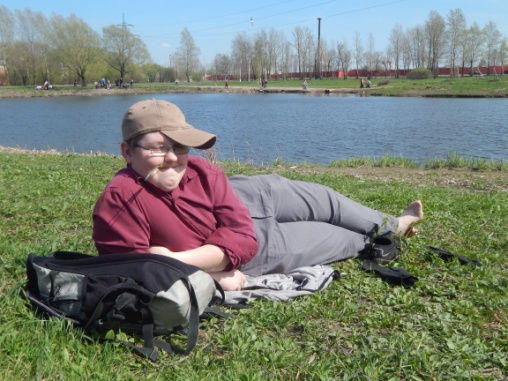 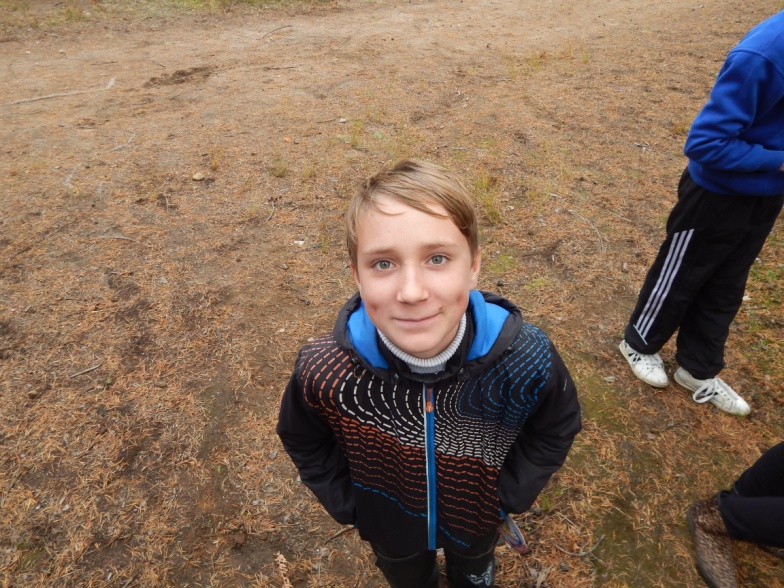 весёлые и
 прикольные
 – с другой

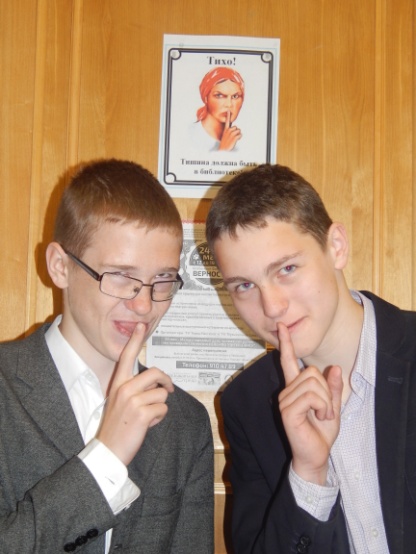 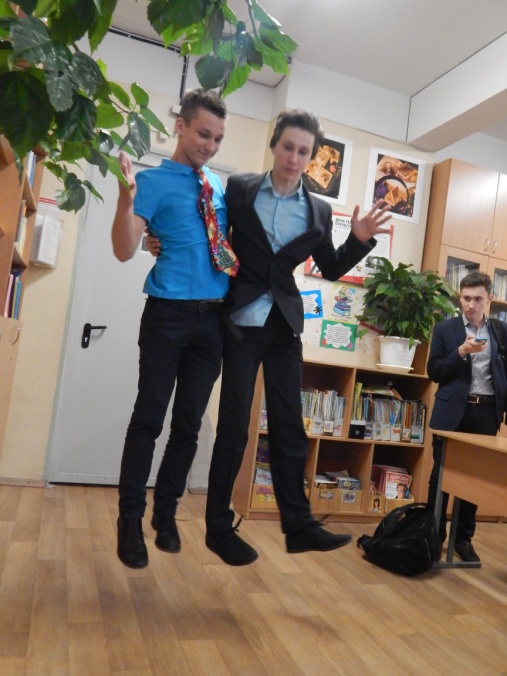 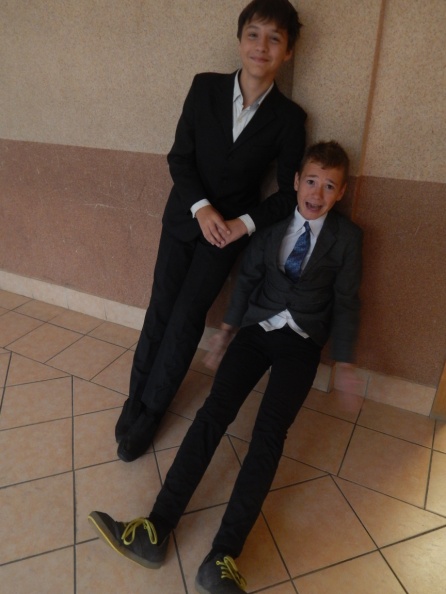 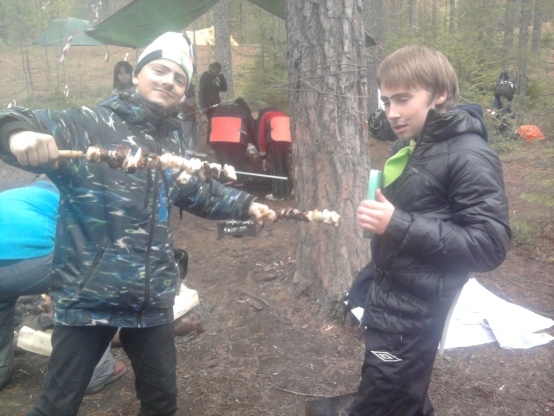 III.  Классный руководитель
«Вылепить прекрасную статую и вдохнуть в нее жизнь — хорошо; но развить юный ум, вылепить по-своему юную душу и вдохнуть в нее чувство правдив еще лучше».                                 В. Гюго
Цитата Виктора Гюго в полной мере характеризует отношение  между ребятами и классным руководителем, её  стремление делать нас лучше, её непримиримость к хамству, равнодушию и невежеству. Юлия Валерьевна – это воплощение мудрости, доброты и справедливости.
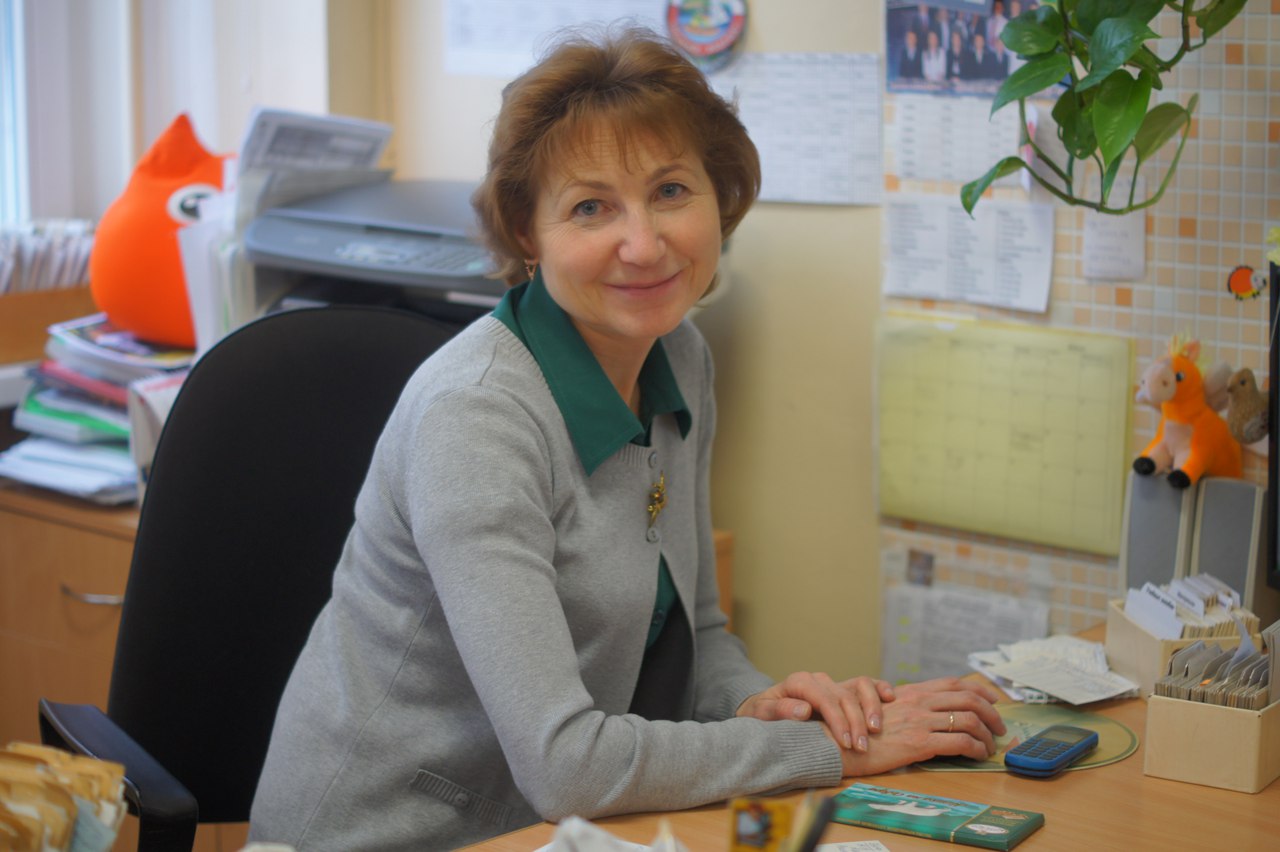 Глава II. Школьная жизнь
Наша школьная жизнь очень насыщена не только уроками, но и всевозможными конкурсами, полюбившимися нам традициями и внеклассными мероприятиями. 
     Учебный год начинается с Турслёта, к которому мы активно готовимся: учим теорию, отрабатываем различные навыки, которые пригодятся в борьбе за желанный балл. На Турслёт мы приезжаем бодрые, готовые показать себя, а к завершению уже дурачимся, веселимся и делимся впечатлениями. Надо сказать ещё о самой яркой традиции школы. Мы с нетерпением ждём лета, ведь надо собирать потихоньку вещи на остров Коневец. Такая дружеская и уютная обстановка, на свежем воздухе в благодатном месте, подальше от шума и суматохи города.
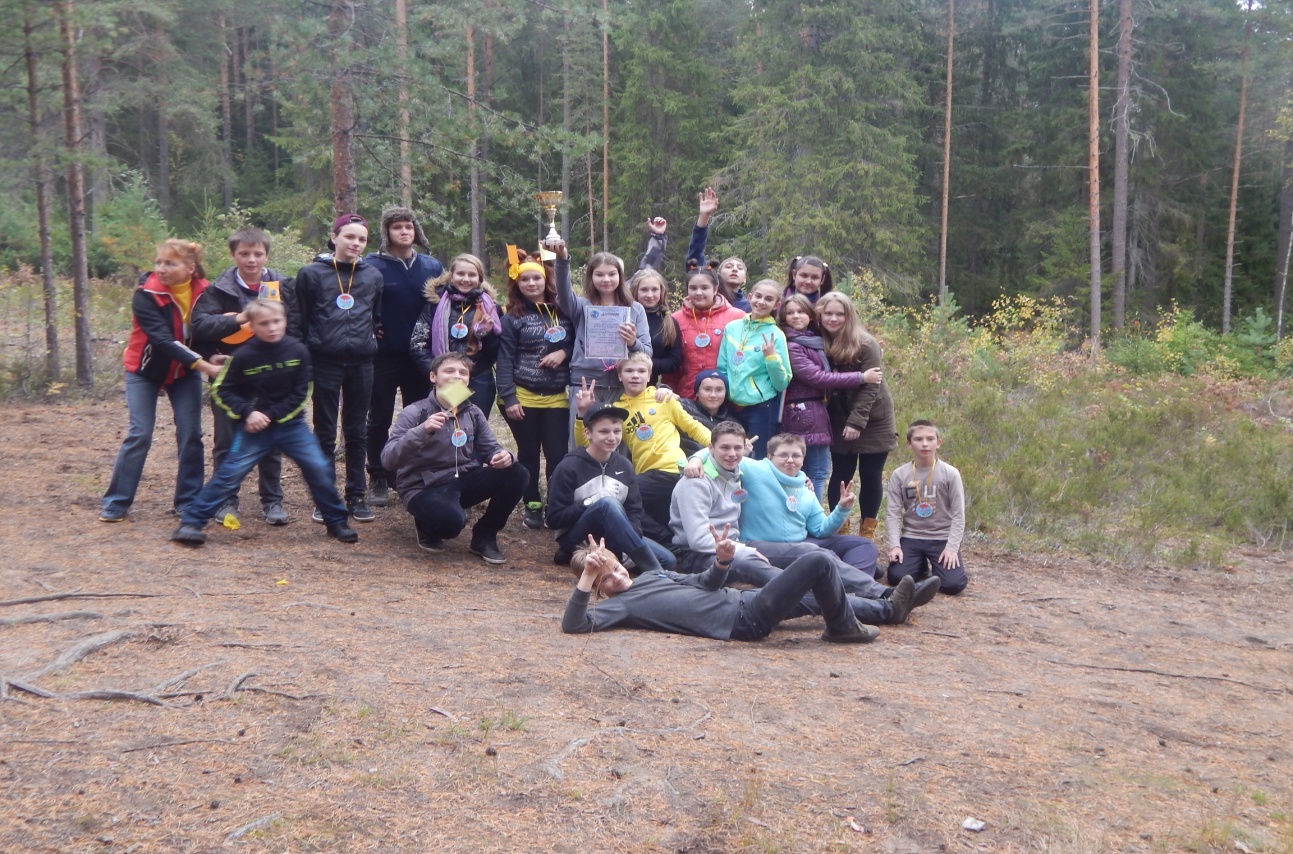 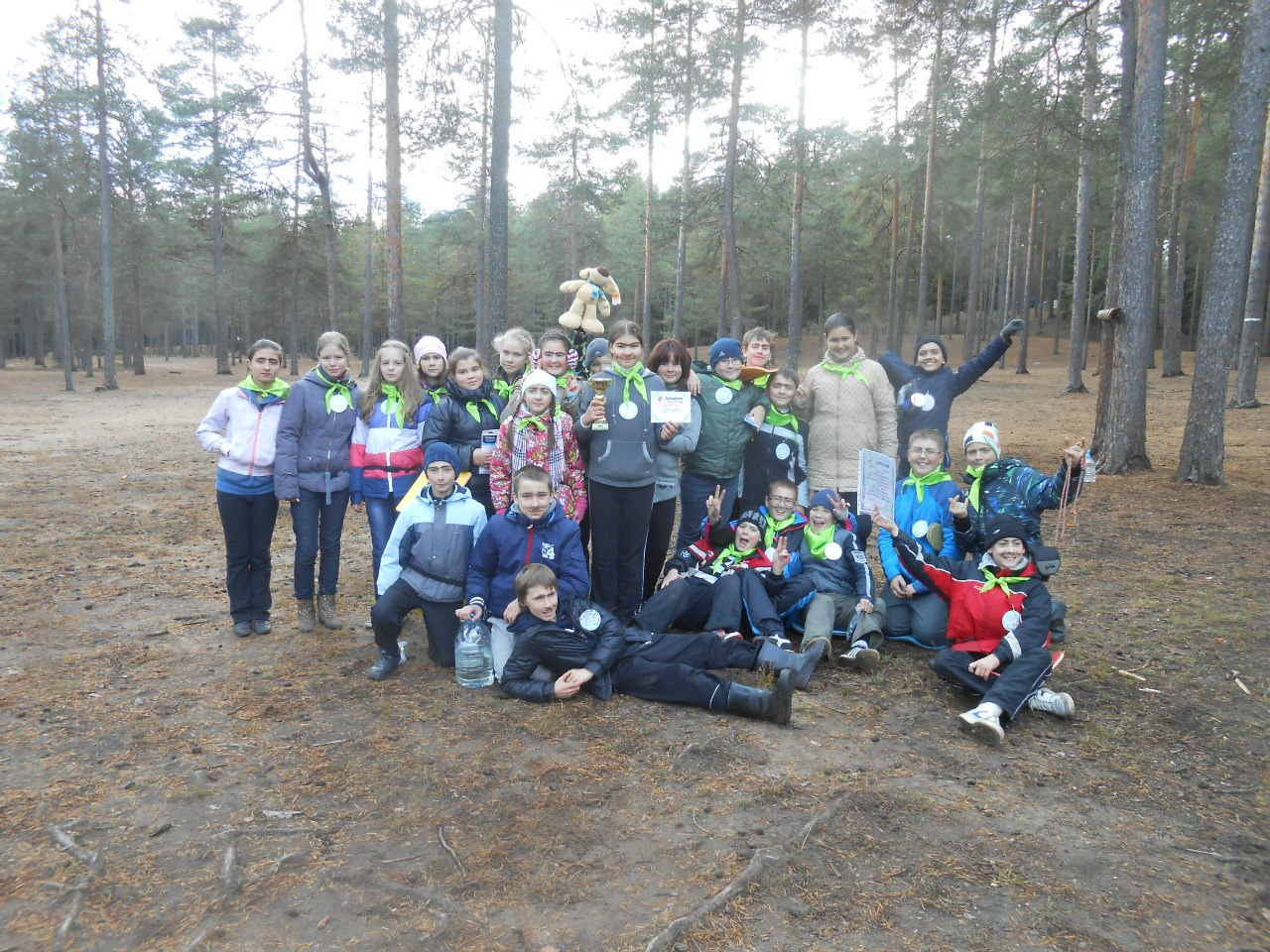 ТУРСЛЁТы 2013 - 2016
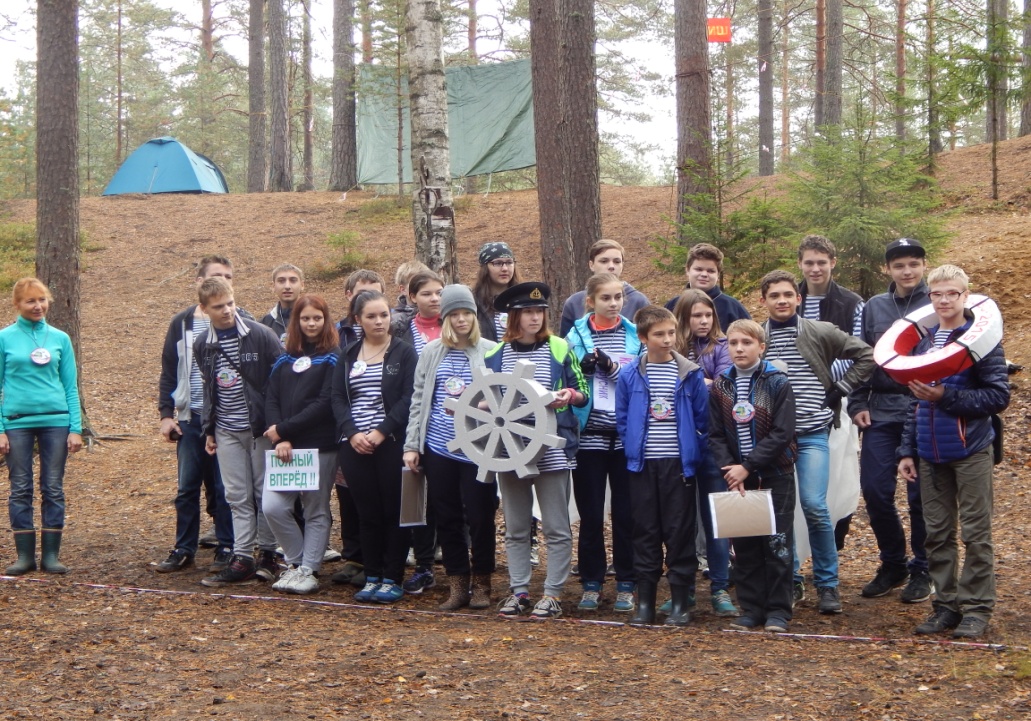 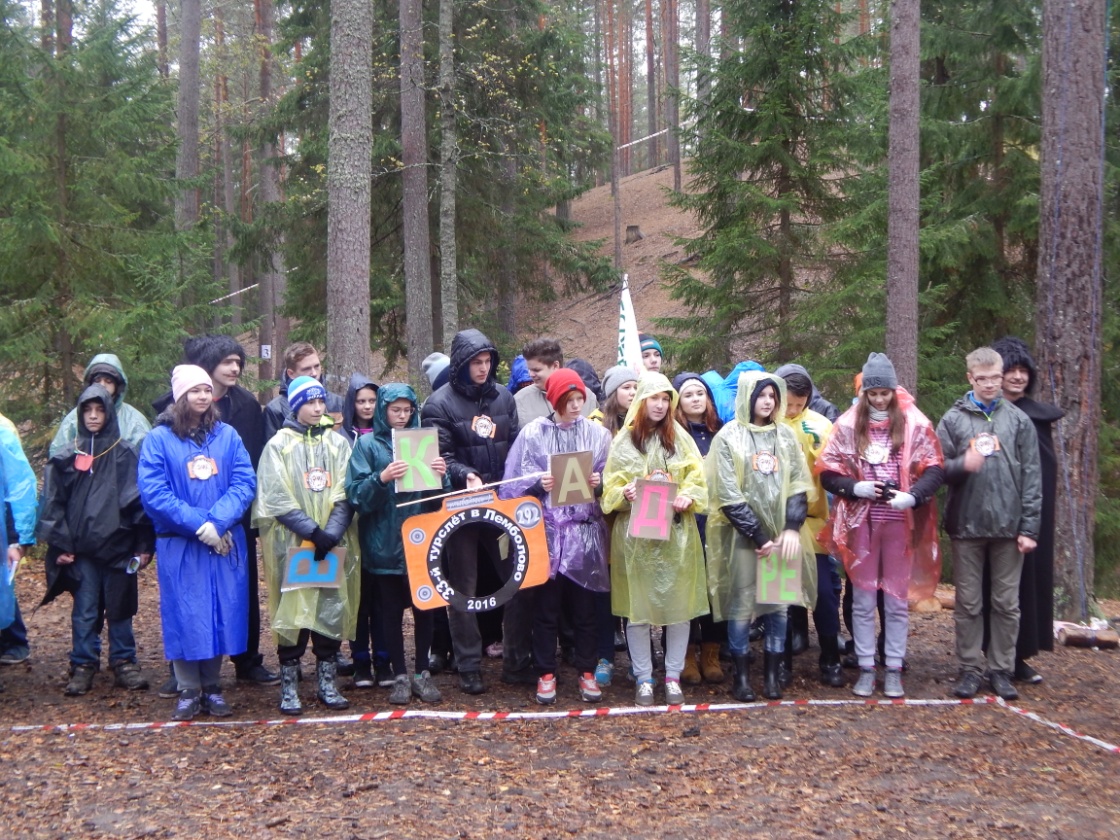 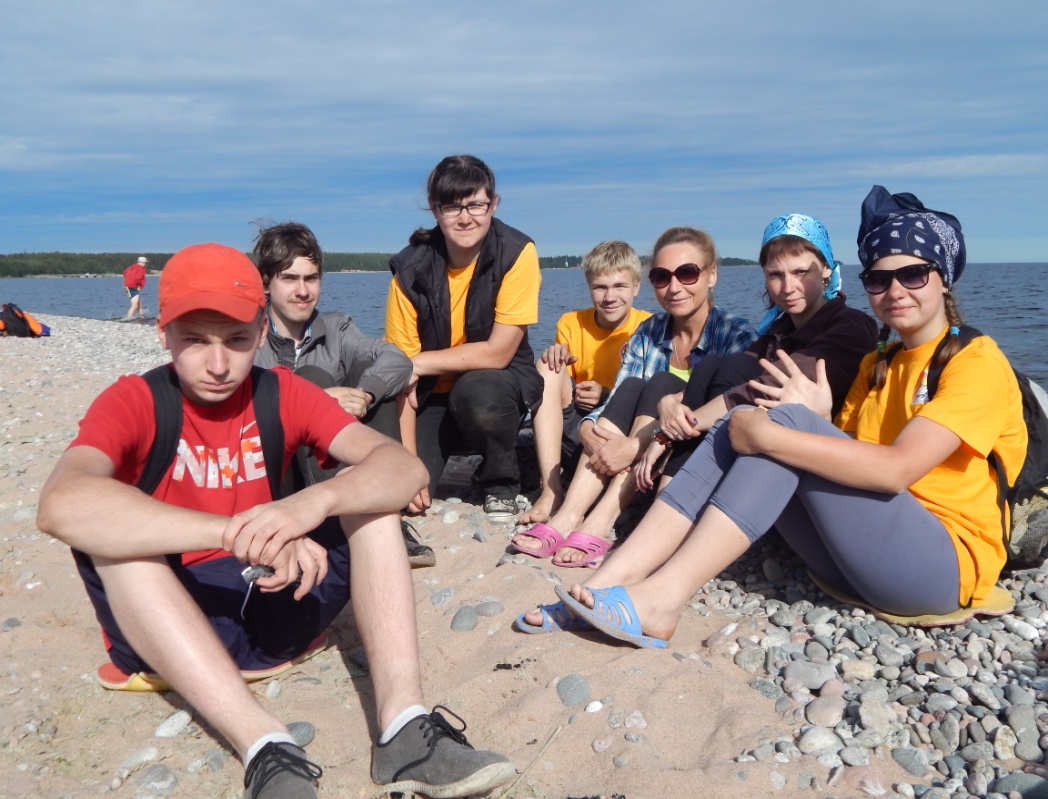 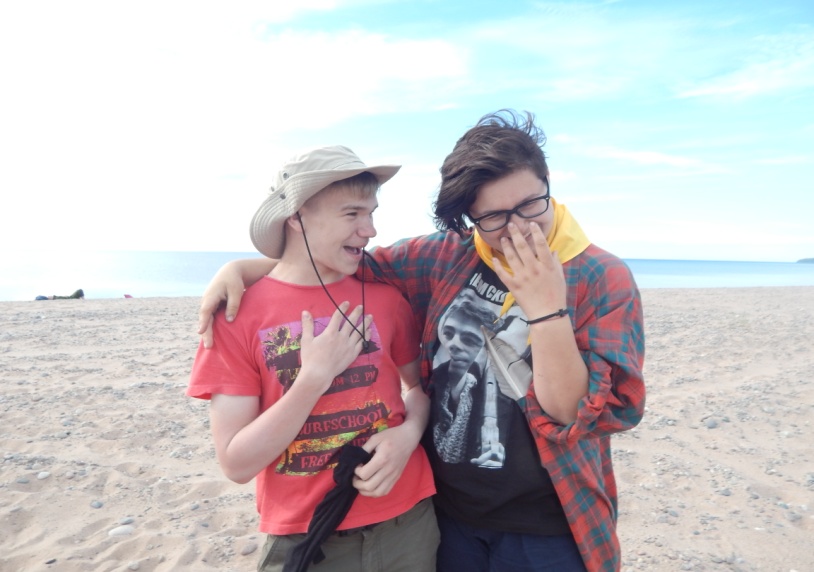 Здорово, когда на острове так много твоих одноклассников!!
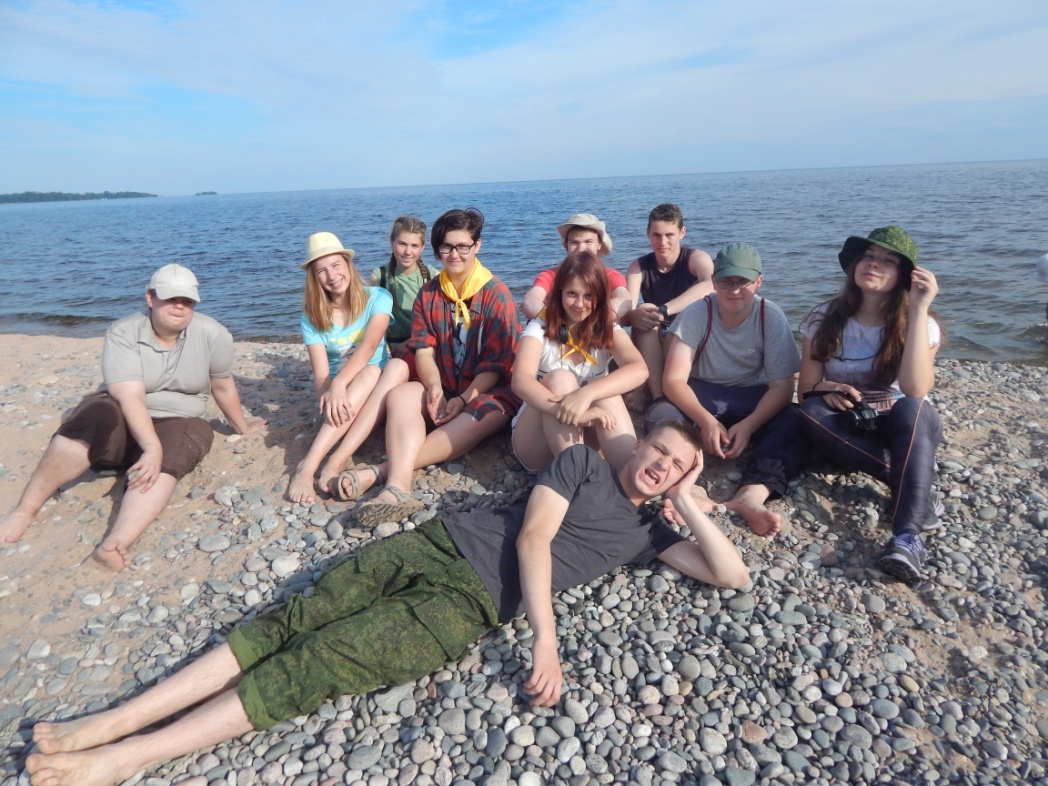 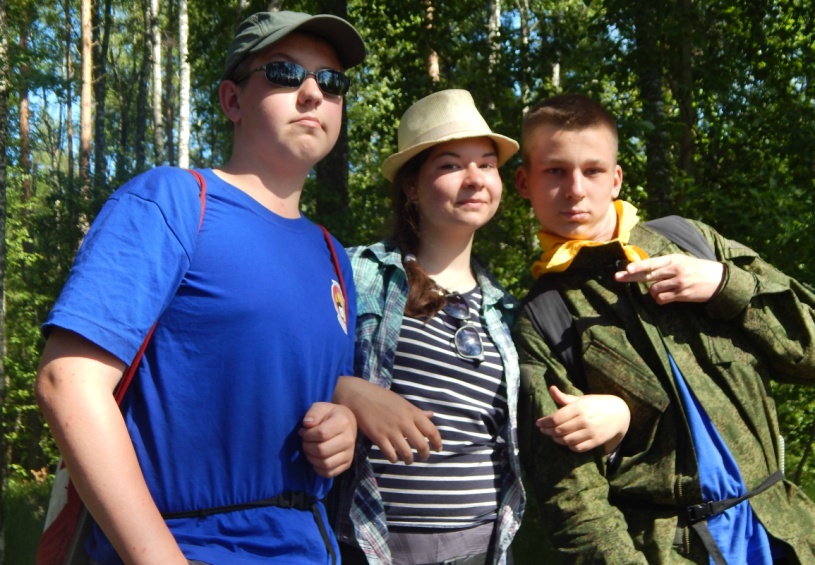 Также,  мы принимаем участие в благотворительных акциях. Всегда откликаемся на помощь и просьбы.
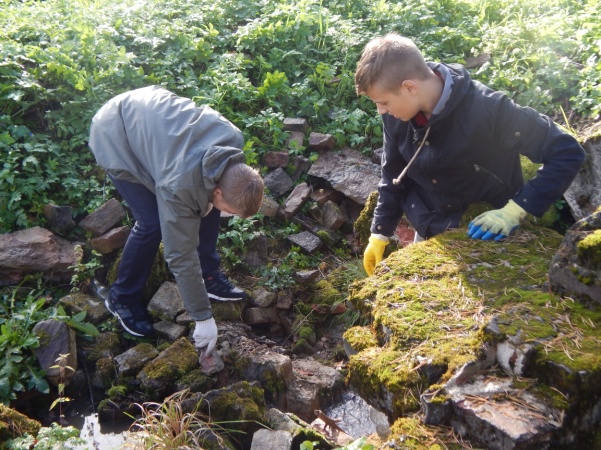 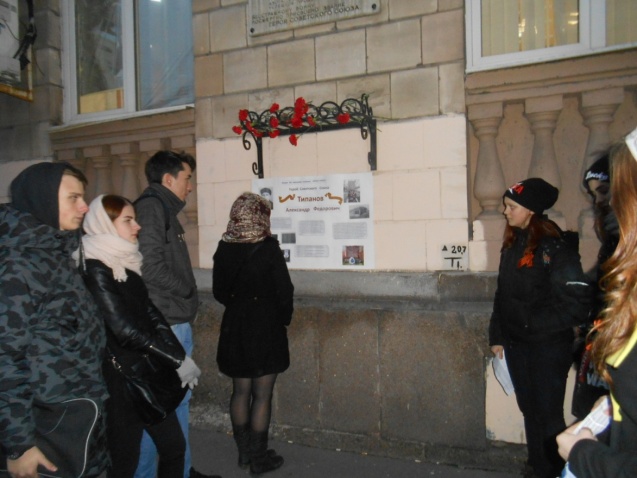 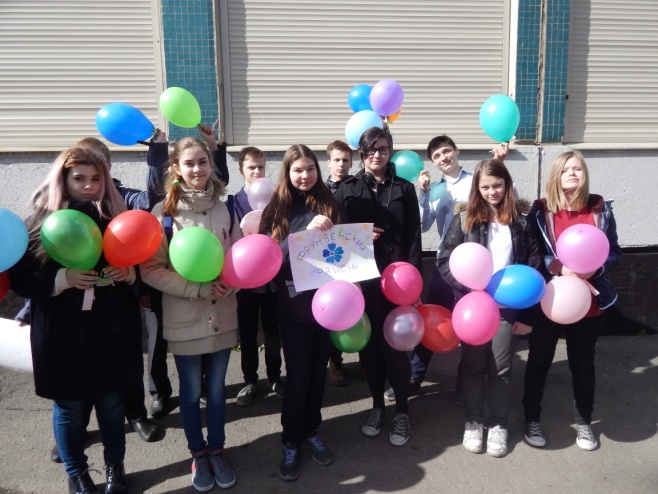 Бабловский парк (2016)
Акция День героев Отечество (2014-2015)
Флэшмоб (2014-…)
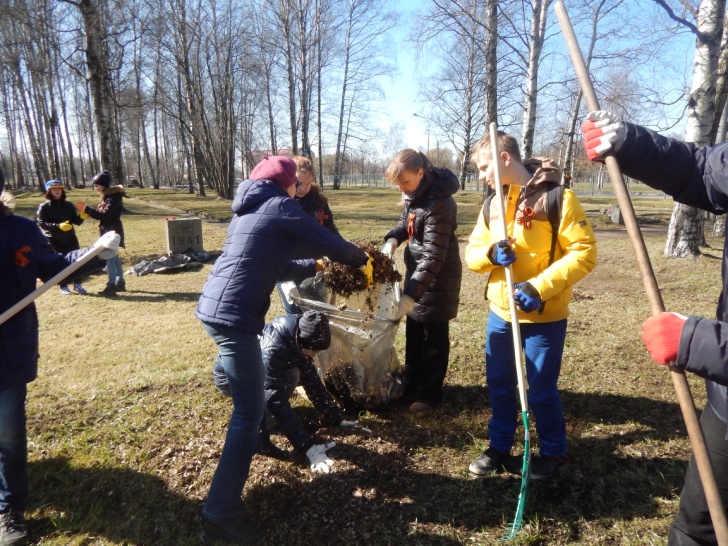 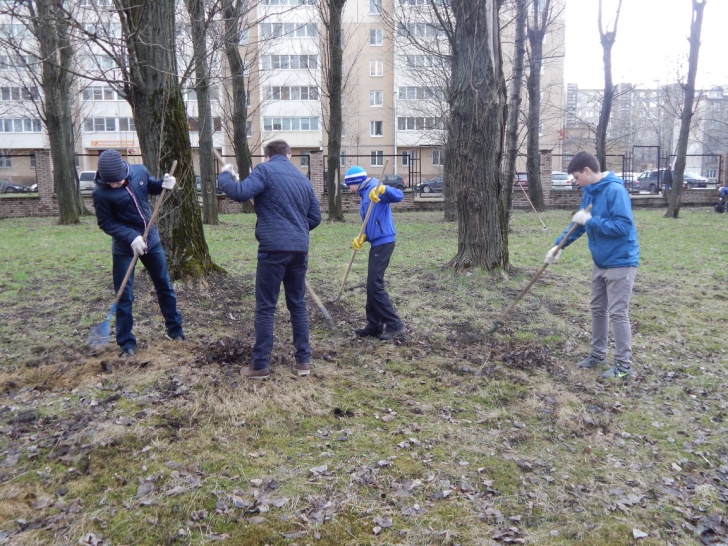 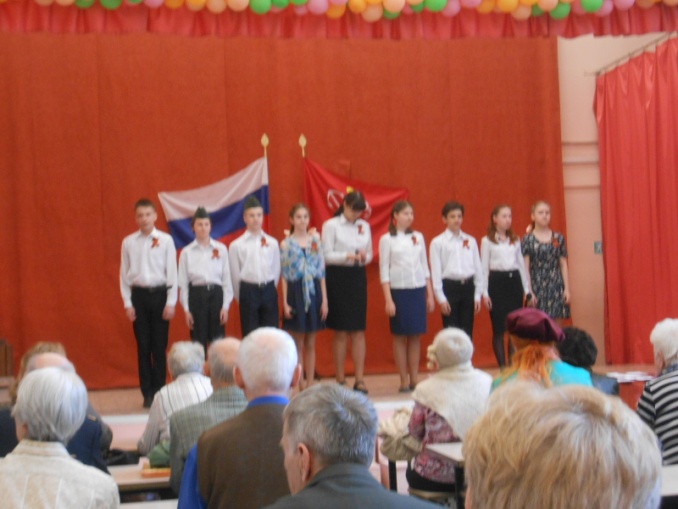 Пискарёвское кладбище
(2015 - …)
Субботник с ветеранами 
(2016)
Выступление перед ветеранами
Нельзя не упомянуть соревнования ШБ и Зарница, в которых мы участвуем аж с пятого класса!!
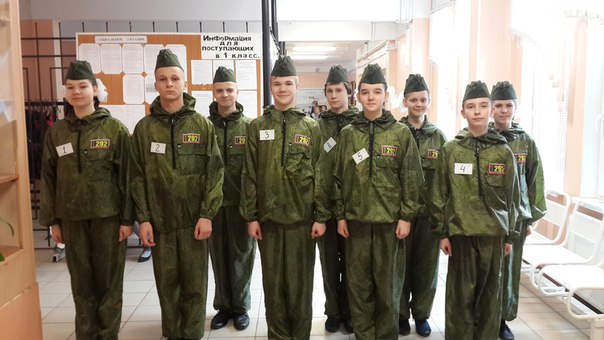 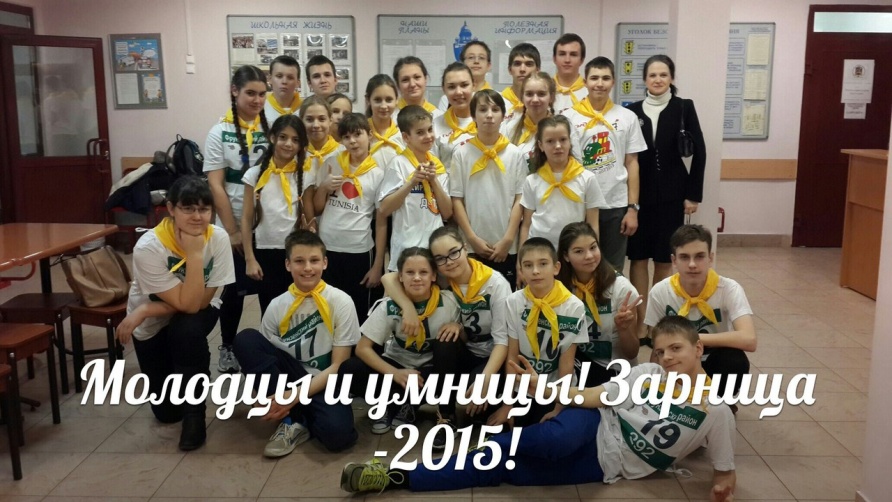 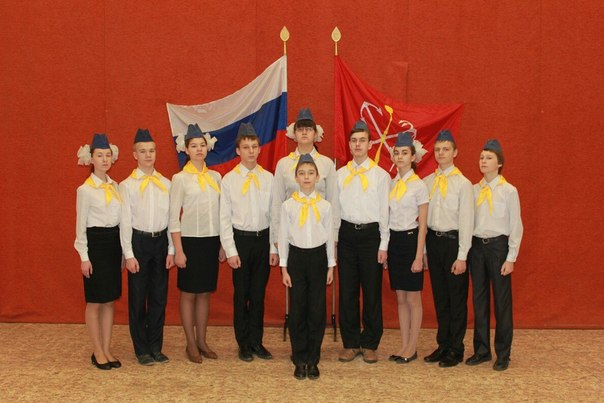 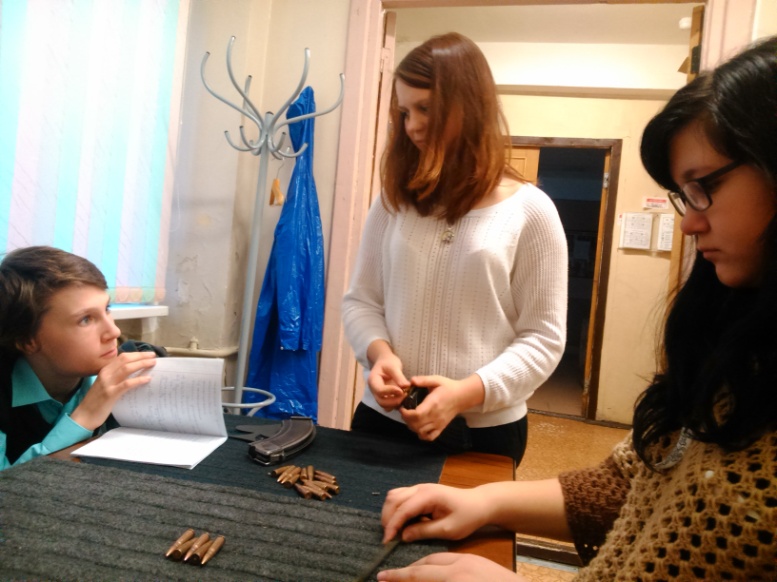 P.S. Жёлтые галстуки всегда в моде, как и военная форма 
Глава III. После уроков
Наша внеклассная жизнь очень насыщена. Мы любим выезжать за пределы Санкт-Петербурга, любим ходить на каток, но пока что не открыли сезон 2017, любим ходить по театрам – эту любовь Юлия Валерьевна привила ещё с пятого класса. Не сказать, чтобы всем нравились, но каждый хоть три раза ходил точно, потом это уже дело каждого. Любим прогуляться по паркам отдыха, в одном из таких даже решились на первый для многих ребят верёвочный город. Вот и в этом году наш выпускной будет проходить за пределами Санкт-Петербурга. Мы никогда не сидим на месте, всегда ищем приключения и «путешествуем» на полюбившихся нам электричках.
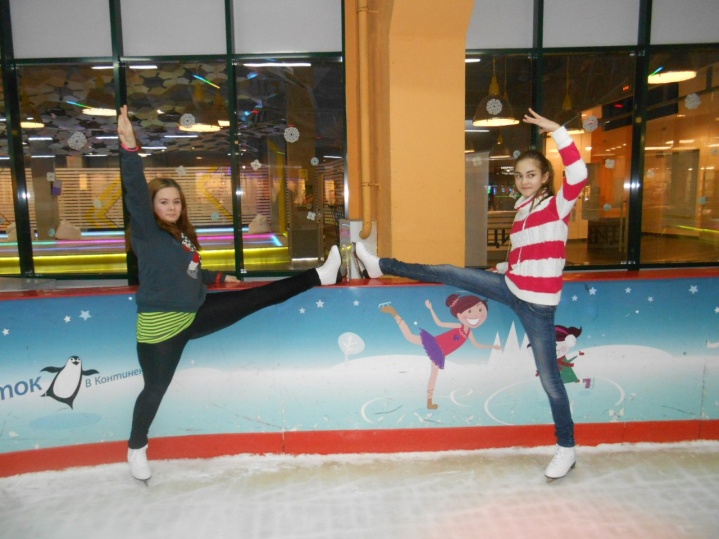 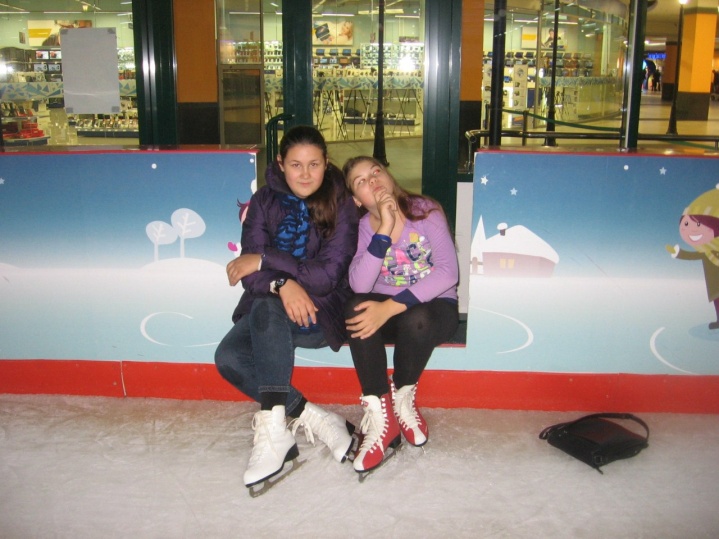 Катка много 
не бывает !!!

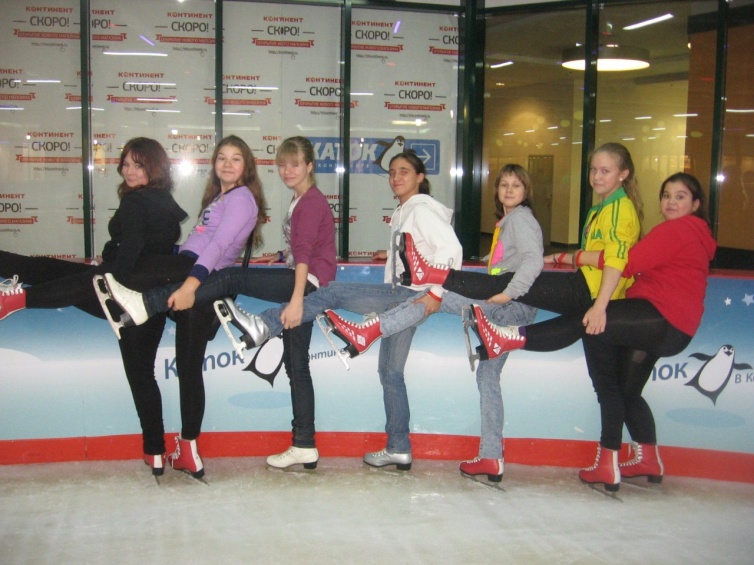 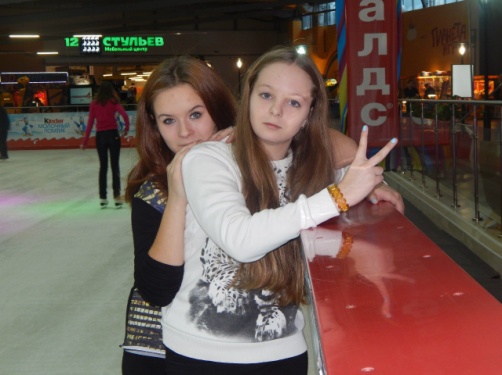 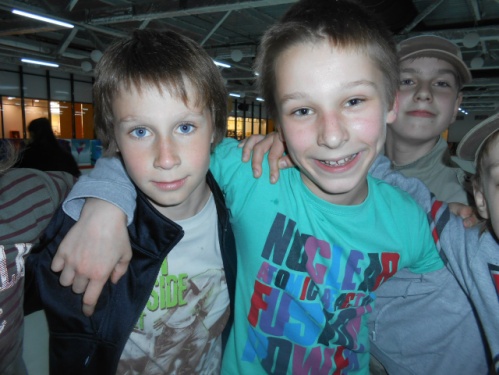 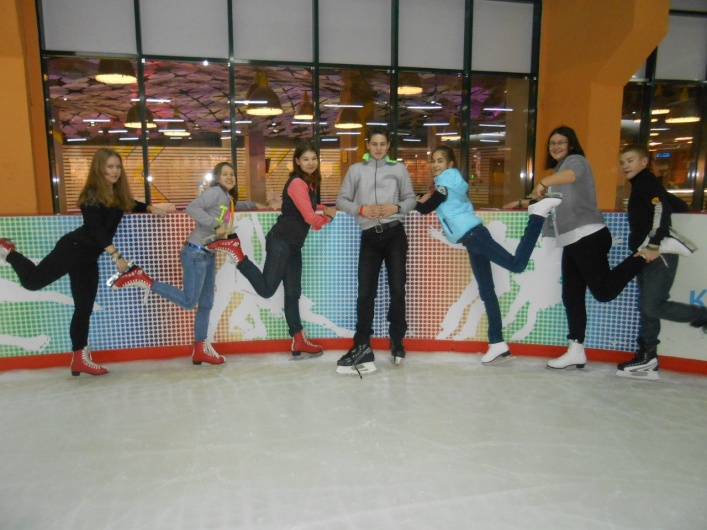 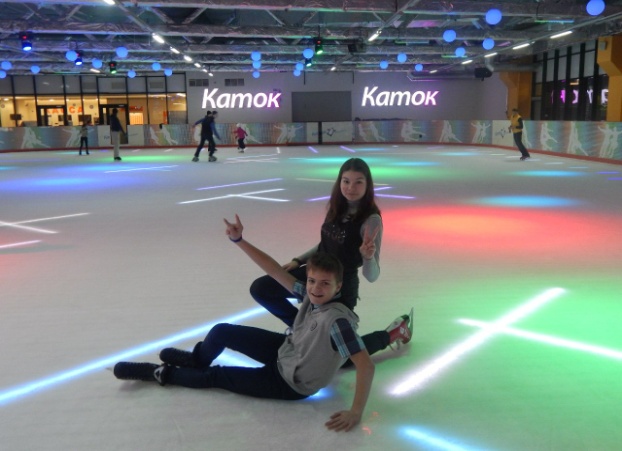 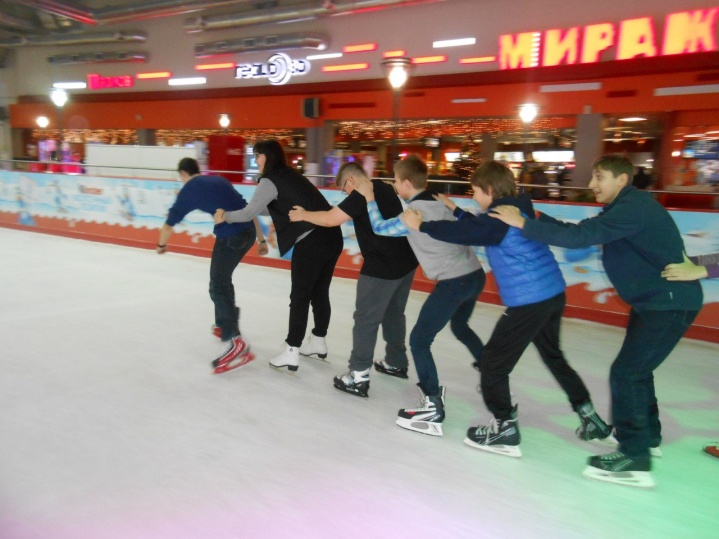 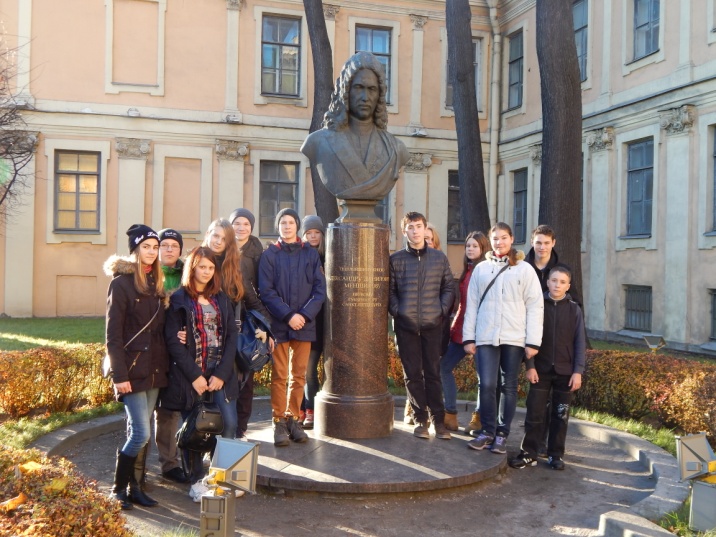 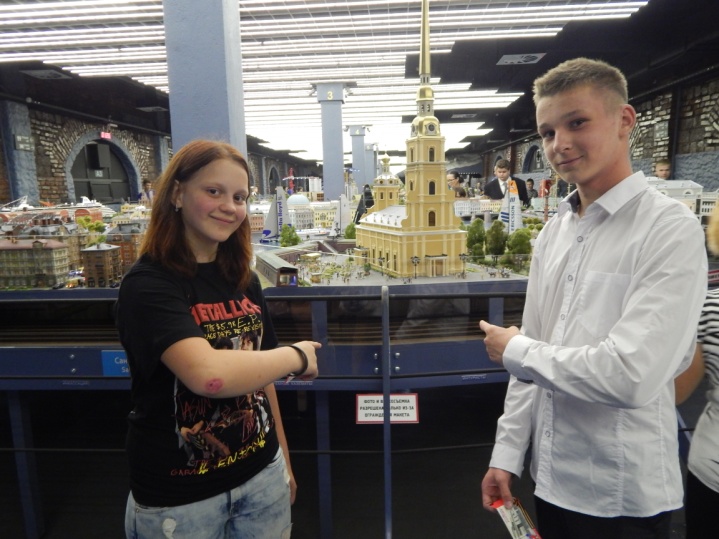 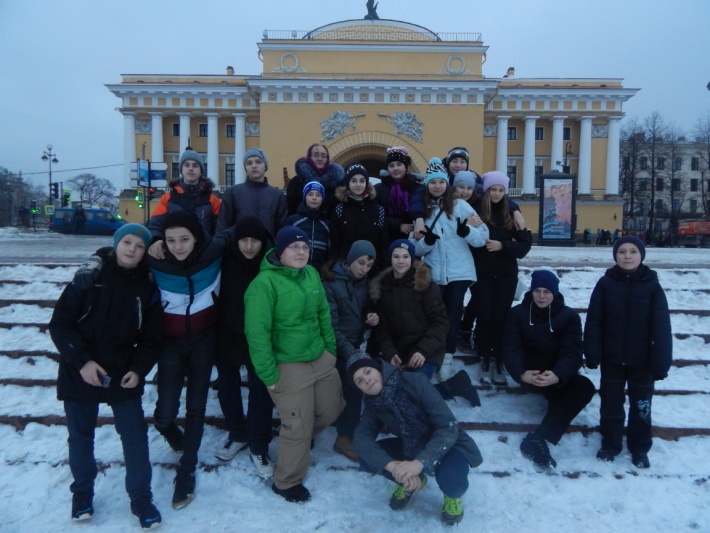 Меньшиковский дворец (2016)
Гранд Макет России (2015)
Кунсткамера (2015)
Спектакль «Недоросль» (2015)
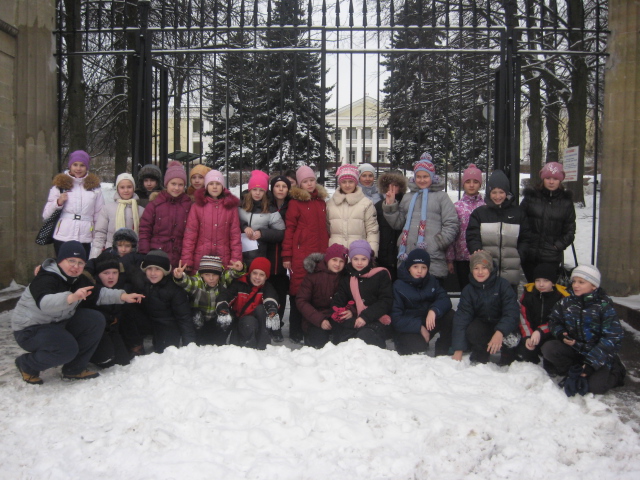 Русский музей (2013)
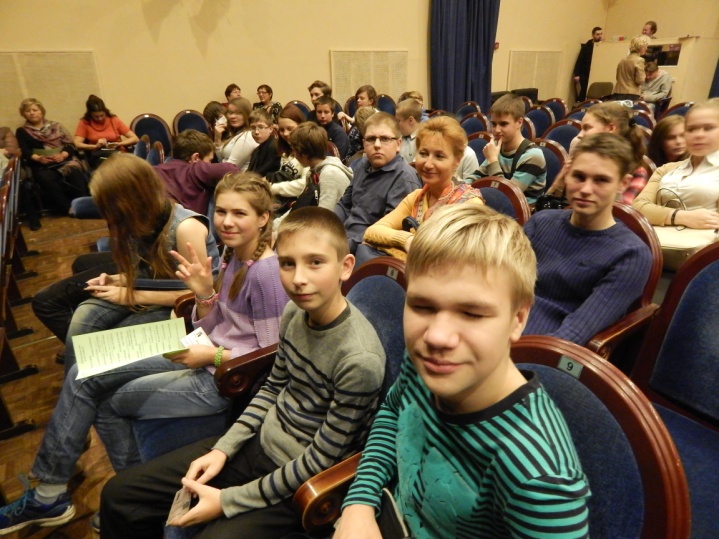 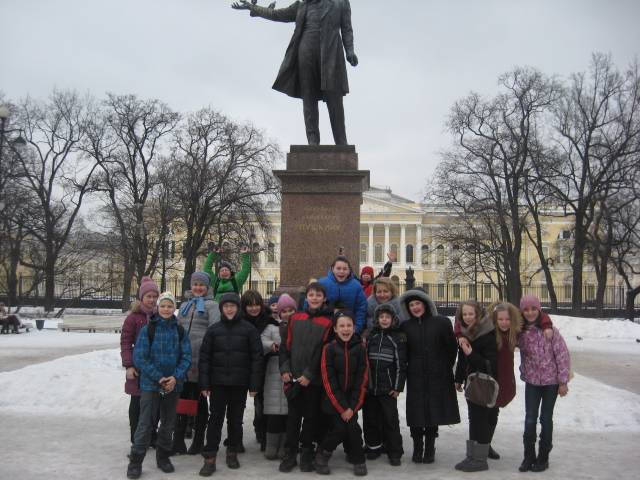 Пулковская обсерватория (2012)
Также в нашем классе всегда проводятся небольшие чаепития в честь 23 февраля и 8 марта. Что следует после чаепития – это уже как пойдёт ! 
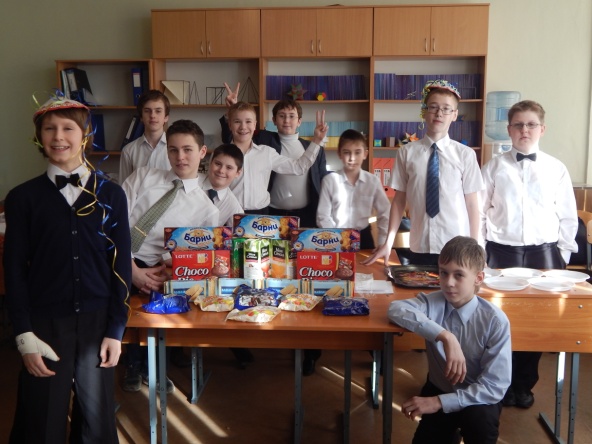 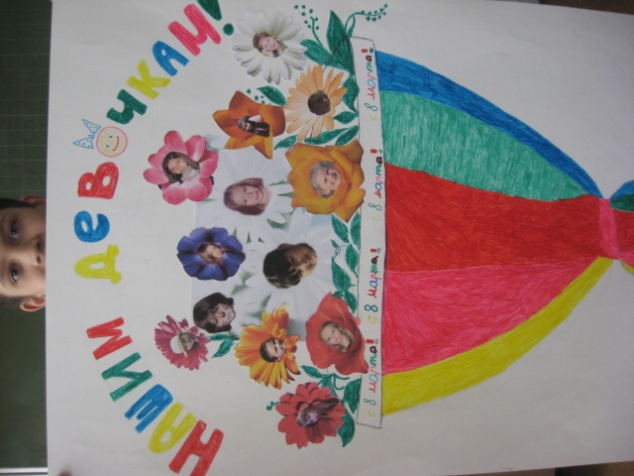 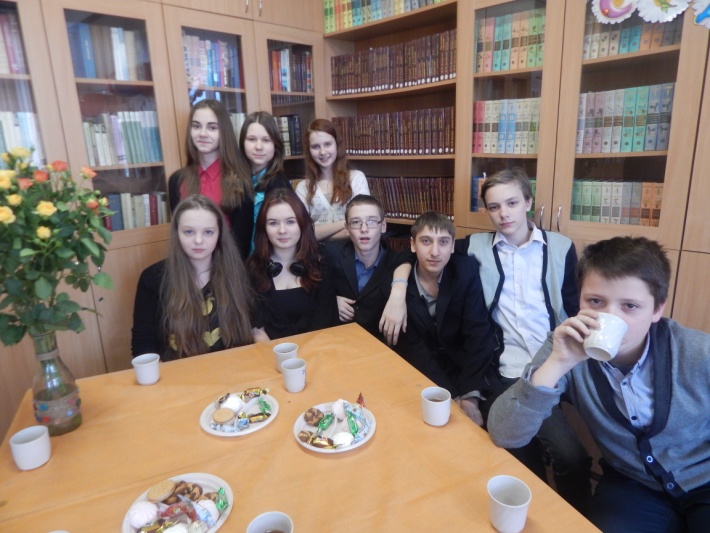 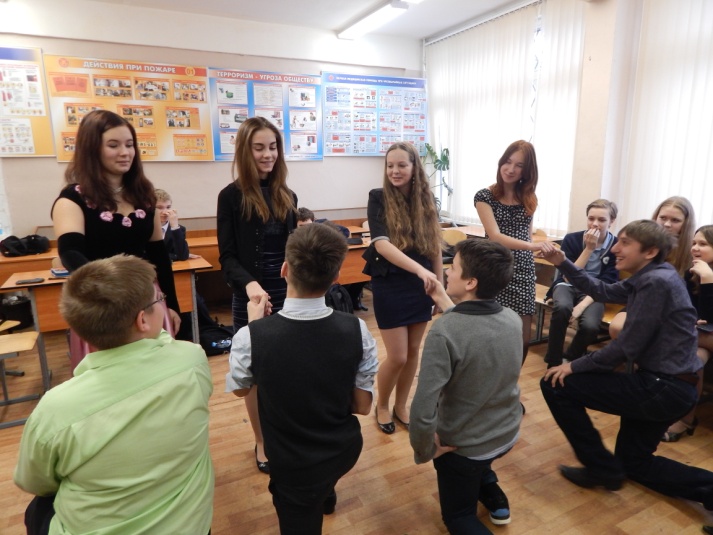 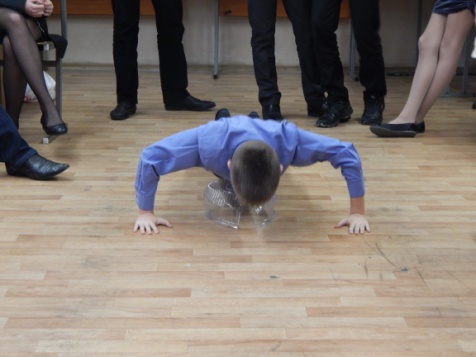 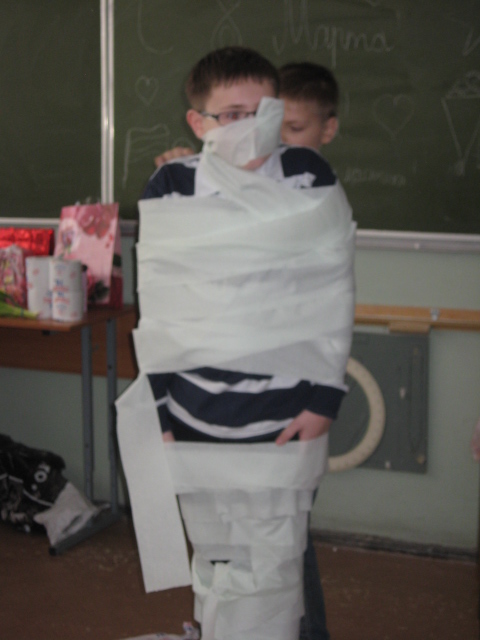 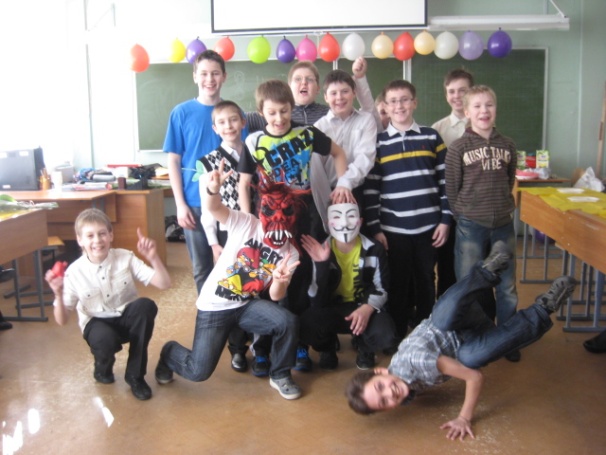 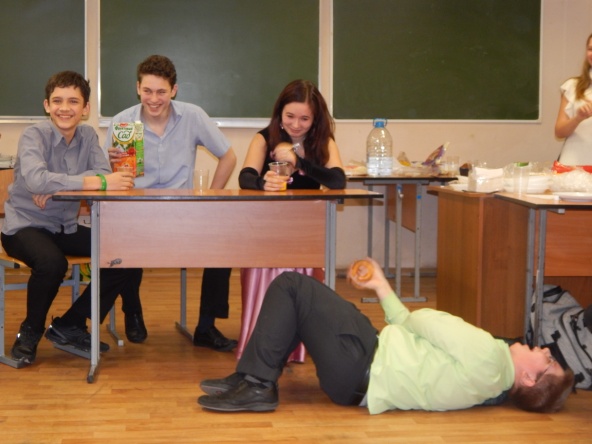 А как же Новогодний огонёк в классе! Забываем обо всём, ведь на следующий день – КАНИКУЛЫ!! 
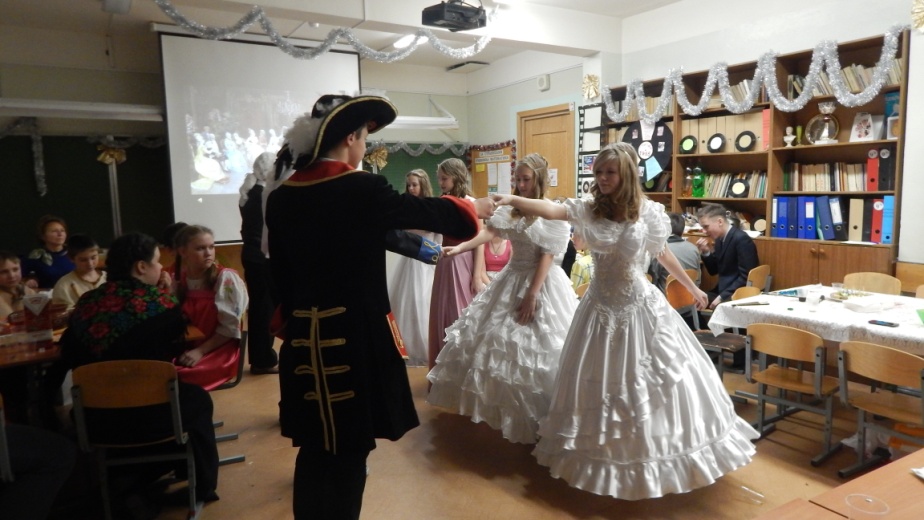 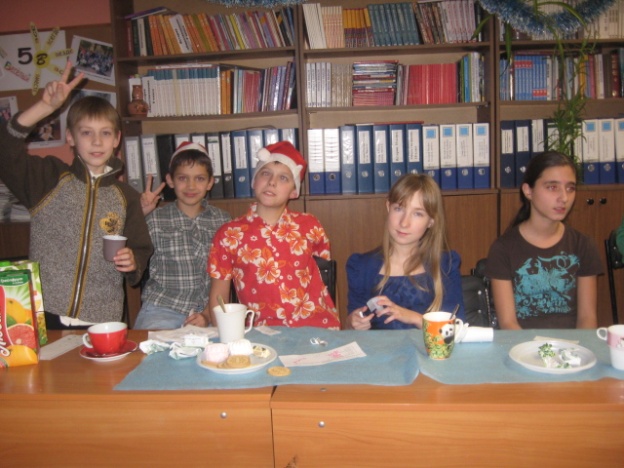 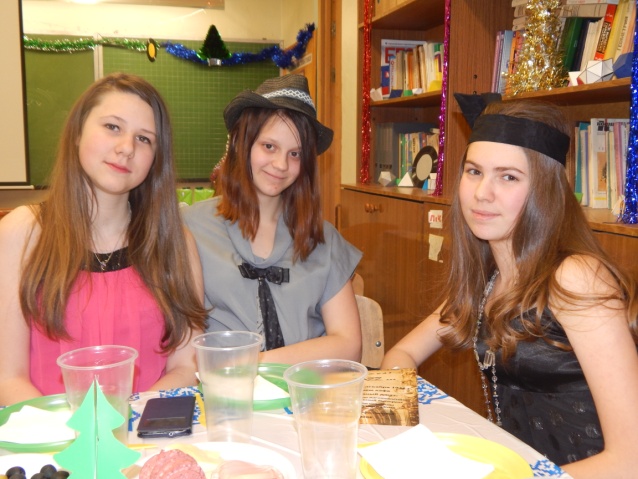 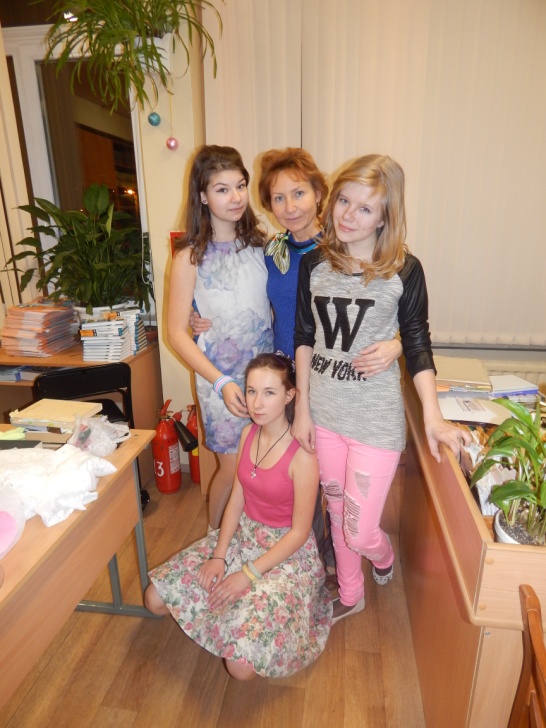 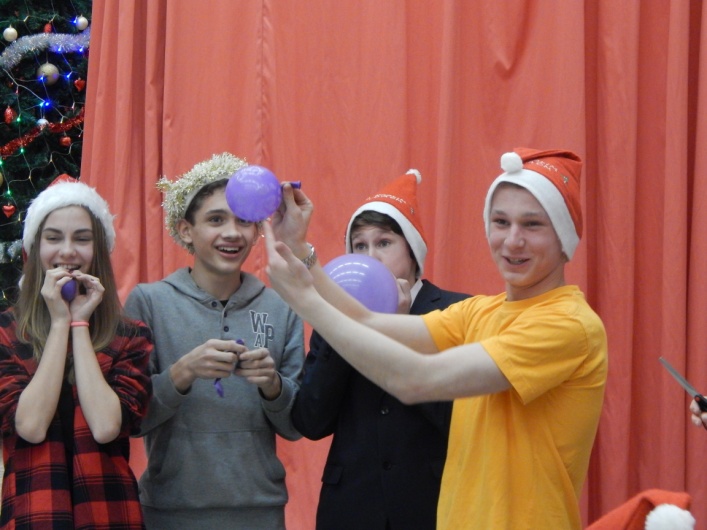 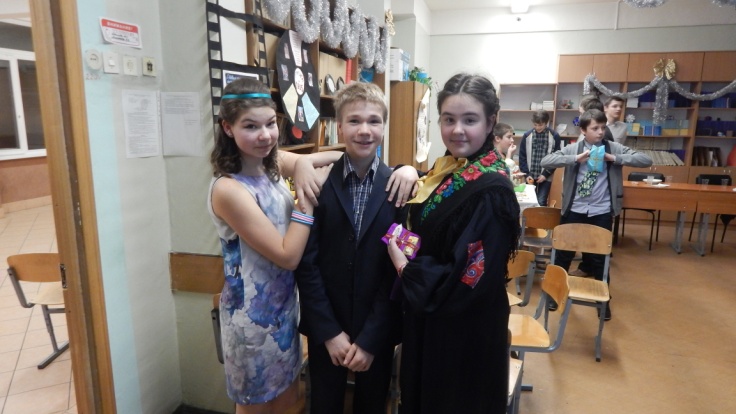 Глава IV.  Заключительная
Мы подходим к нашему завершению. Вы познакомились с жизнью нашего класса, окунулись в его радости, заботы и улыбки. Посмотрели одну тысячную фотографий класса, признаться мы любим это делать, хоть порой и вредничаем. Мы не идеальны, но так друг к другу привыкли, что не замечаем недостатки. Всегда поддержим друг друга несмотря ни на что. Школьные годы – это всегда очень яркие воспоминания в жизни каждого человека и мне кажется, все мы будем вспоминать это время с улыбкой, вспоминая разные моменты связанные с нами, учителями, уроками, классными руководителями.
Мы еще не раз попадём 
все вместе в кадр!
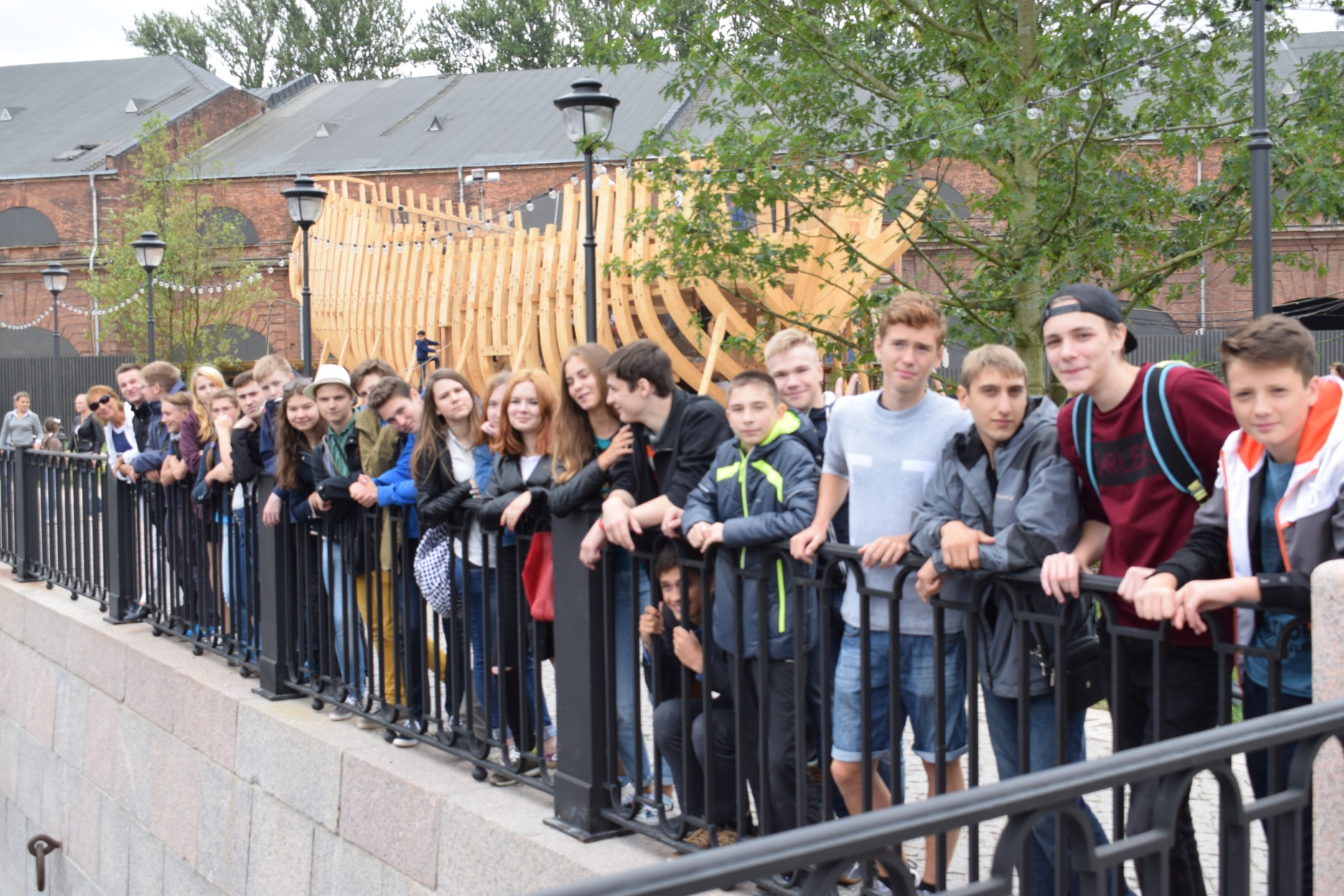 Мы не прощаемся!!